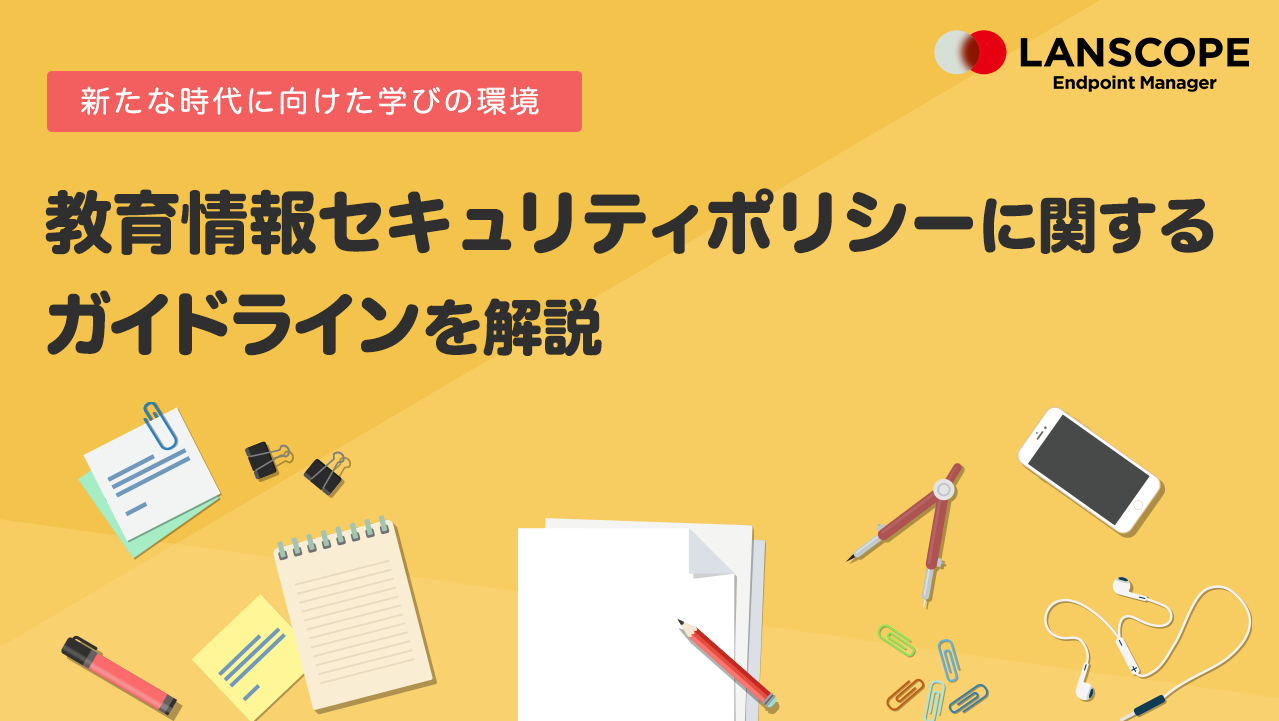 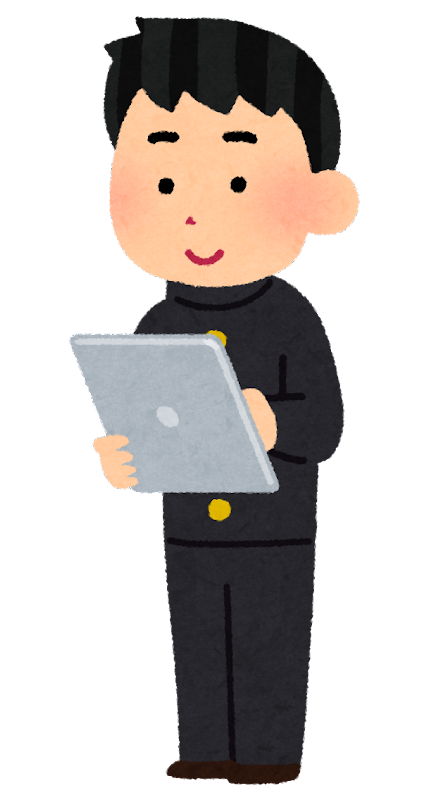 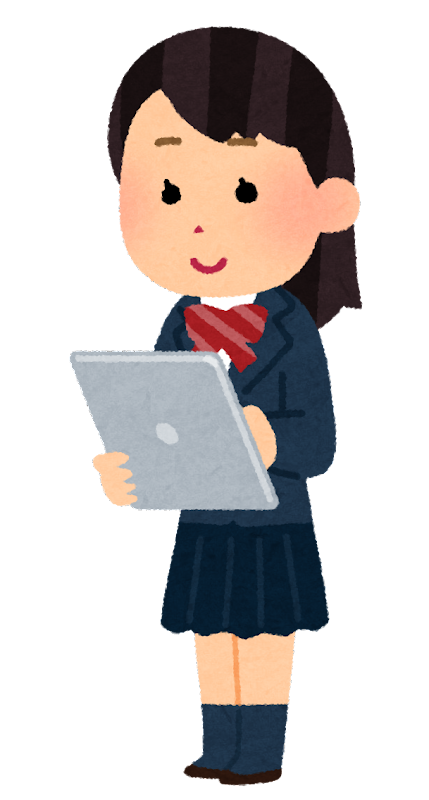 教育現場の変化
文部科学省は2015年から教育現場のIT化を推進！教育現場が大きく変わろうとしています
少子化が進む教育現場の効率化にIT化は欠かせません。教育現場のICT化のための取り組みが進んでいます
教育機関のICT化促進
GIGAスクール構想
新学習指導要綱
教育現場の働き方改革
・生徒1人に1台のPCを配布
・教育現場に大容量の通信ネットワークの整備
・教育データの標準化（データの利活用）
・最先端技術活用促進
・プログラミング授業の必須
・デジタル教科書／教材
・部活動の地域シフト
・教師の勤務時間見直し
＜課題＞
・少子化
・子供のIT対応力向上
・教員の多忙
学校における働き方改革
推進本部設立
2017
2019
2022
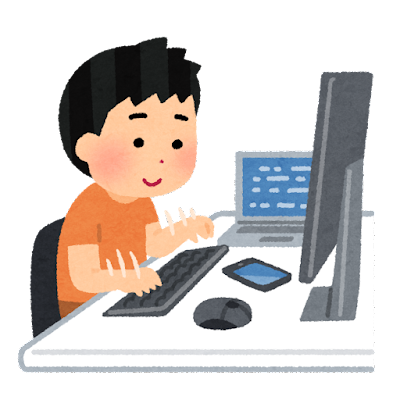 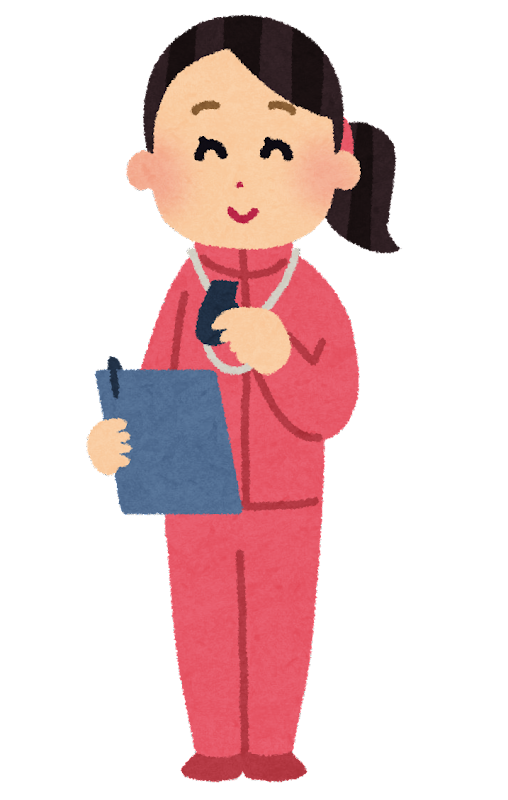 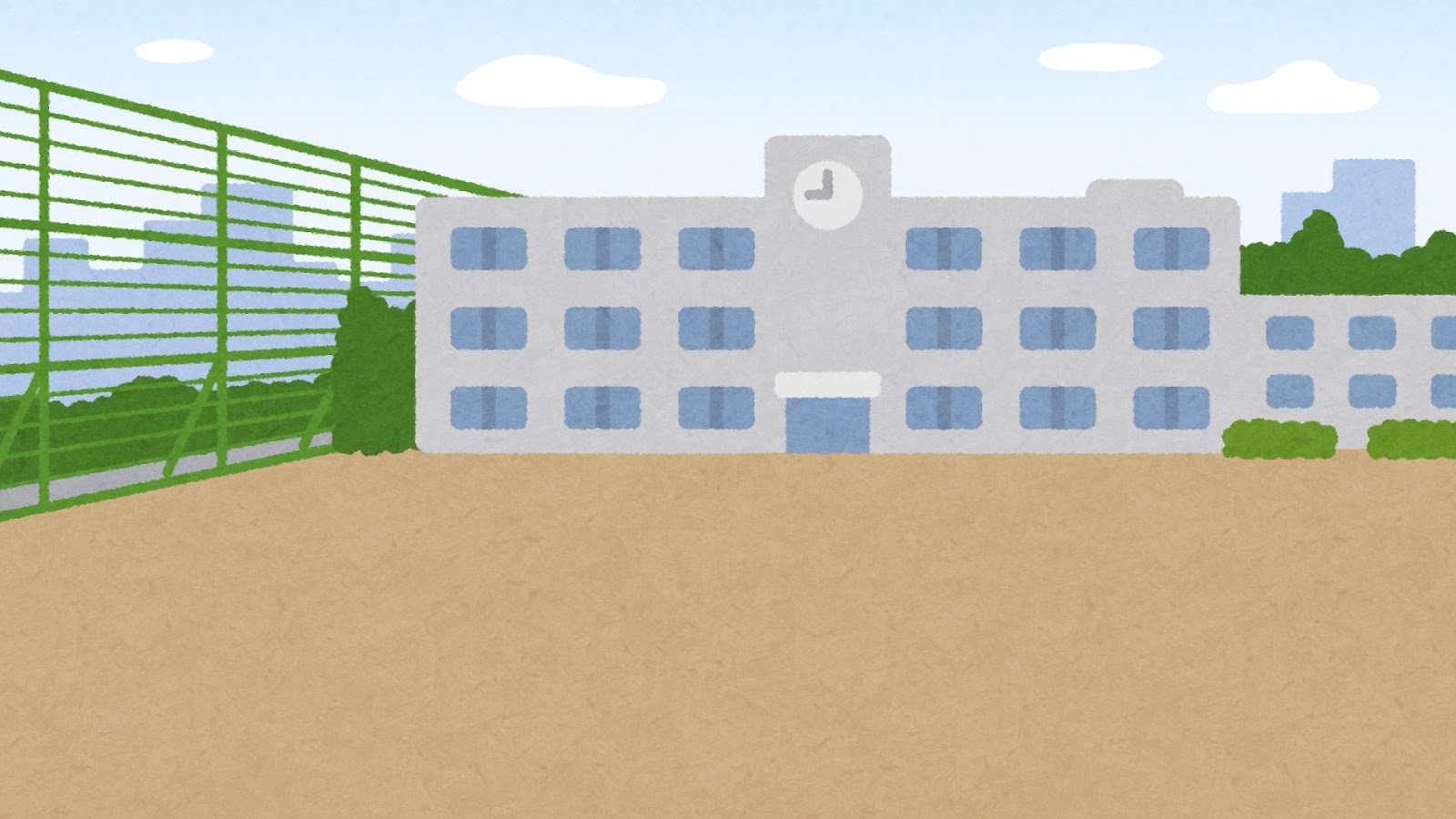 ●教育ICTガイドブック
●公立学校の教師の勤務時間の上限に関するガイドライン
●地方公共団体における情報セキュリティポリシーに関するガイドライン
更新
教育情報セキュリティポリシーに関するガイドライン
●新学習指導要綱（小→中→高）
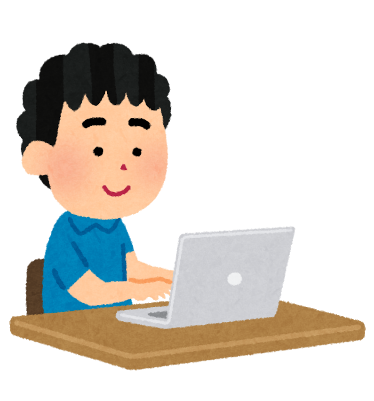 教育現場の変化
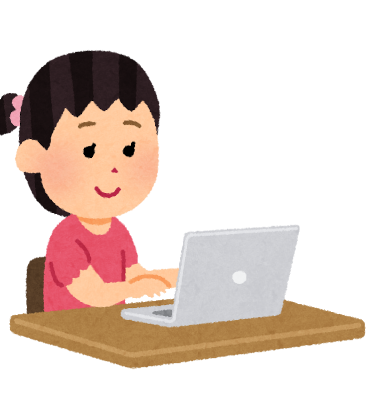 2024年を目標に「児童生徒1人1台PC」を実現！学校環境だけでなく教育にも広がるICT化
GIGAスクール構想による１人１台端末環境の実現等について
児童生徒１人１台コンピュータを実現することで、これまでの我が国の教育実践と最先端のICTのベストミックスを図り、教師・児童生徒の力を最大限に引き出す。災害や感染症の発生等による学校の臨時休業等の緊急時における、児童生徒の学びの保障の観点からも、ICTを効果的にフル活用することが重要である。ハード面の整備だけでなく、ソフト・指導体制を一体とした改革を強力に推進する。
＜ハード＞
ICT環境整備の抜本的充実
＜ソフト＞
デジタルならではの学びの充実
＜指導体制＞
日常的にICTを活用できる体制
＜配備スケジュール＞
※参照：文部科学省「1人1台端末等のICT環境の活用に関する方針・チェックリストについて」https://www.mext.go.jp/a_menu/shotou/zyouhou/detail/mext_01798.html
教育現場におけるセキュリティリスク
拡大するICT化により様々なリスクが発生！教育現場にも強固なセキュリティ対策が求められます
教育現場では強固な情報セキュリティの専門部隊があるわけではなく、セキュリティリテラシーにも課題あり
PC・USBメモリの盗難紛失
ウイルス感染
不正アクセス・ハッキング
サイバー攻撃
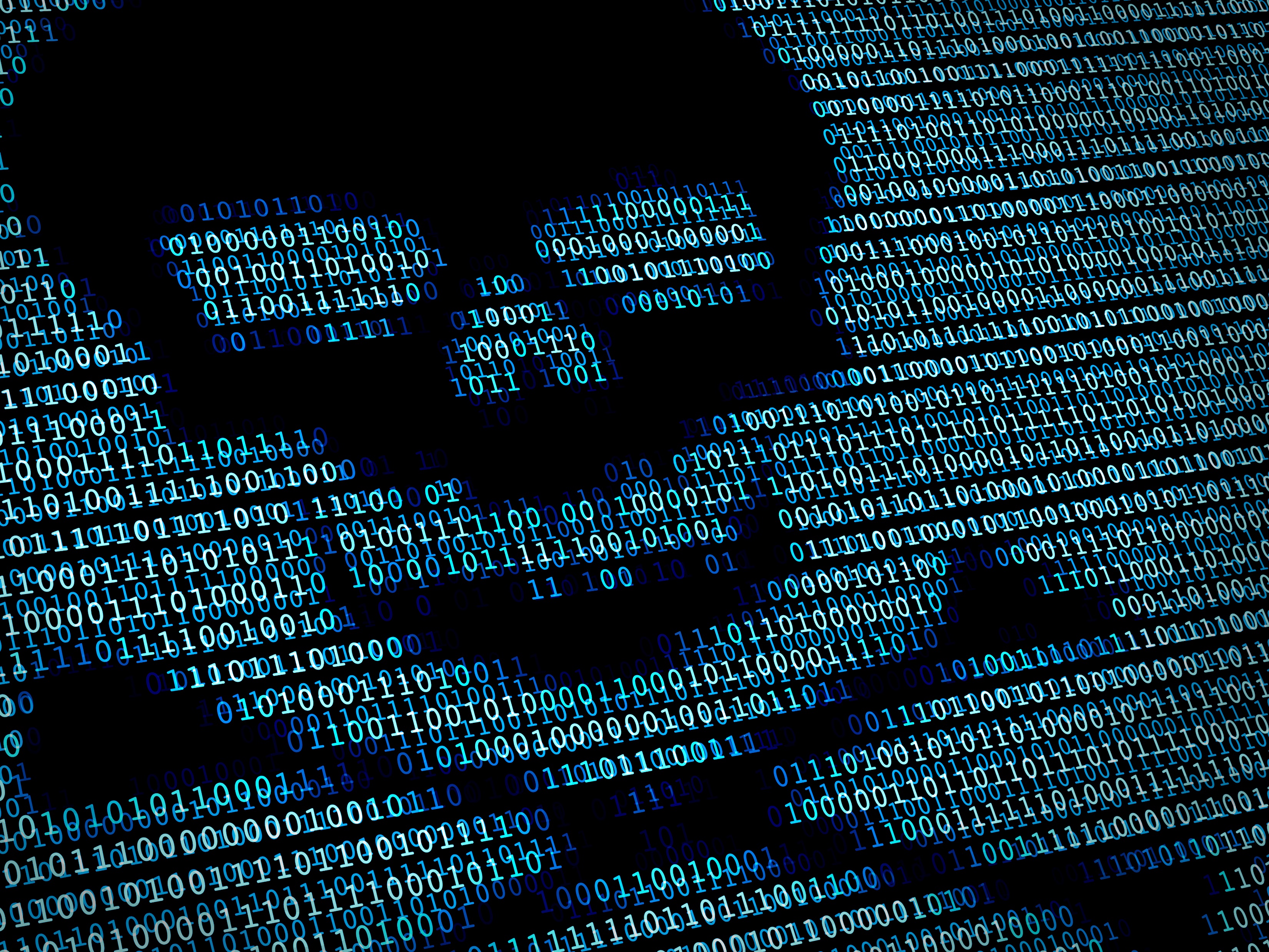 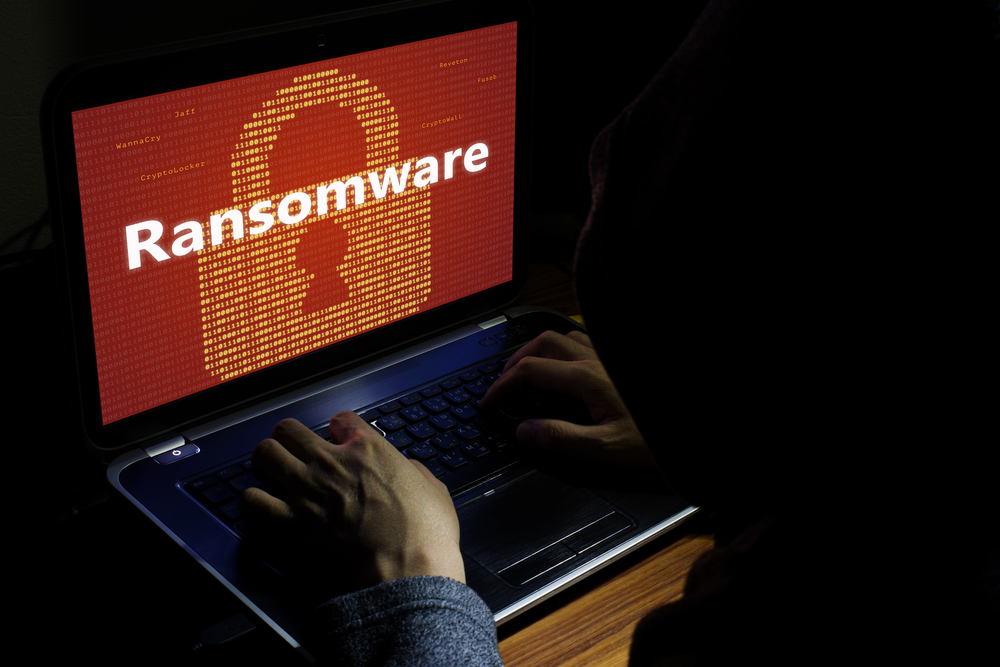 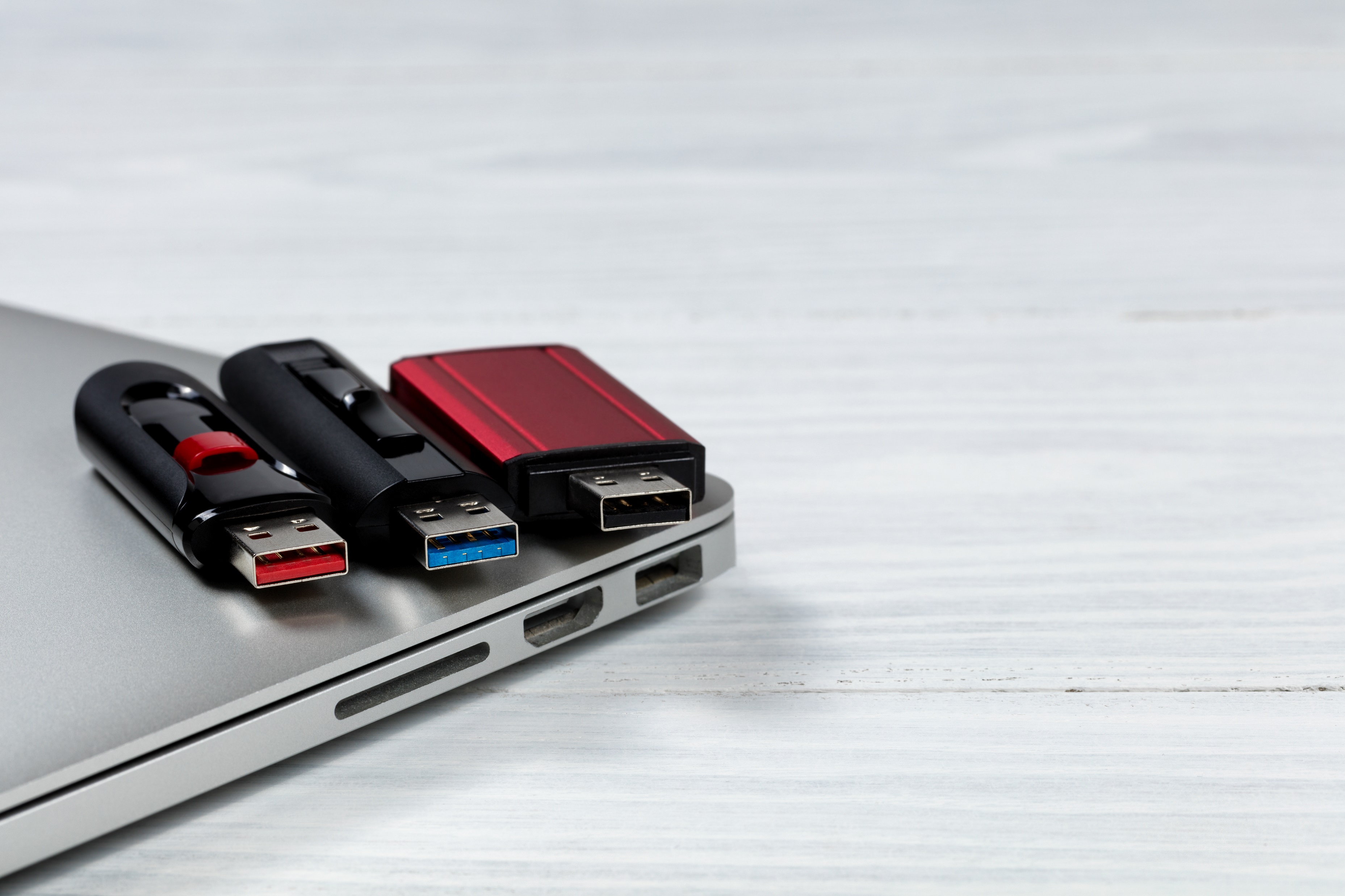 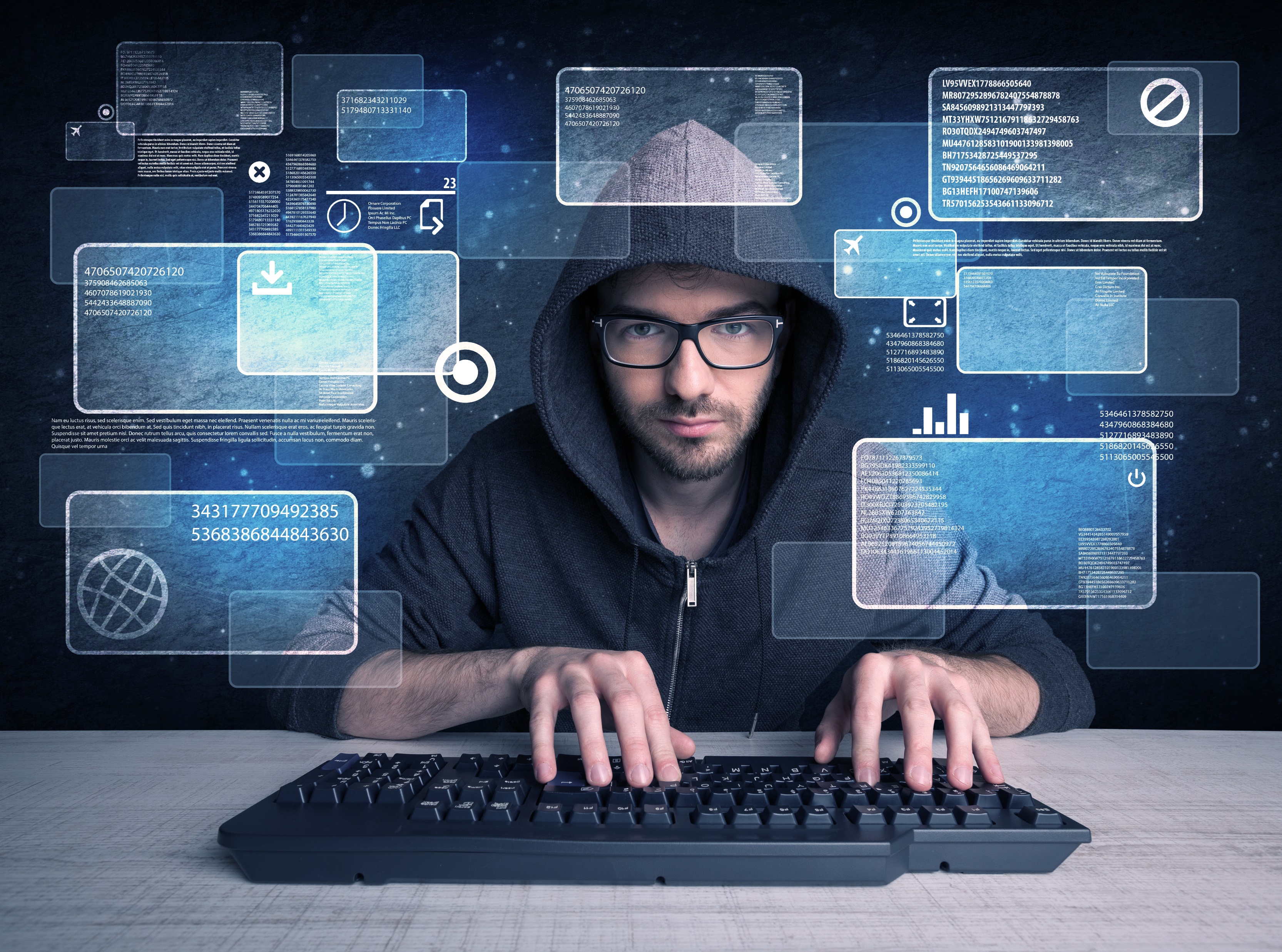 生徒の成績や個人情報が入ったUSBメモリやPCを紛失することで情報漏洩するケースが多発！ICT化の推進が始める以前より起こっており、非常に多いセキュリティインシデント
自宅で作業したデータを学校のPCで開いたところウイルス感染。自宅PCがウイルス感染していたためと考えられ、学校のセキュリティ対策だけでは防げないケース有
教育情報システムに不正アクセスされ1万件以上の個人情報が漏洩。学校の無線LANを悪用し、違法に取得した生徒のアカウントでシステムに侵入されていた
教育委員会からのメールだったため疑いなく添付ファイルを開きウイルス感染。攻撃者によるなりすましただった。巧妙化するサイバー攻撃を防ぐための知識不足が原因
教育情報セキュリティポリシーに関するガイドライン
教育現場における情報セキュリティの策定・見直しのためのポリシーを解説するガイドラインです
今回で3回目の改版。総務省の「地方公共団体における情報セキュリティポリシーに関するガイドライン」が基本方針とされています
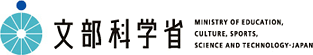 ガイドラインのポイント
●教育現場の実態に合わせた情報セキュリティ対策の確立
●児童の重要度の高い情報へのアクセスリスク対応
●標的型攻撃などの外部脅威対策
●教育現場の実態を踏まえた情報セキュリティ対策の確立
●教職員の情報セキュリティ意識と醸成
●教職員の業務負担軽減及びICTを活用した学習の実現
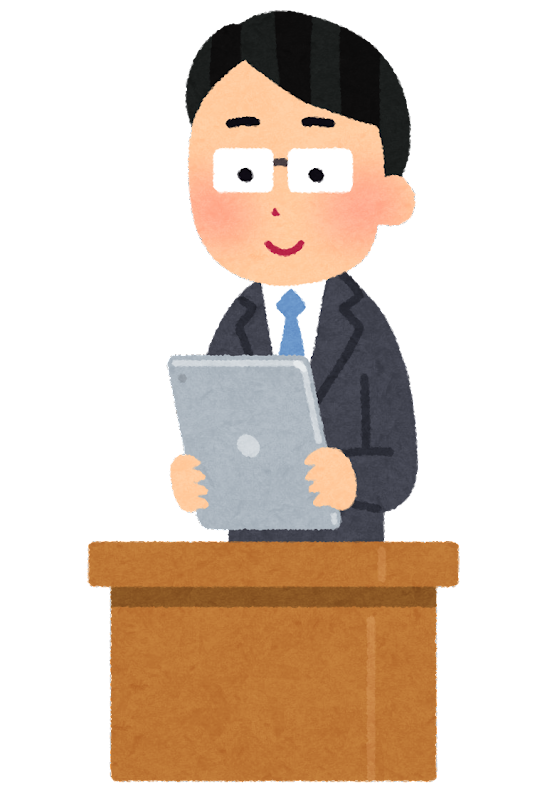 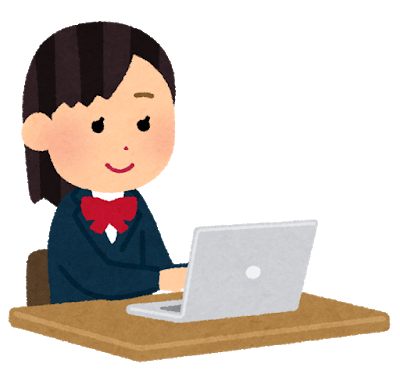 ※参照：文部科学省「教育情報セキュリティポリシーに関するガイドライン」https://www.mext.go.jp/a_menu/shotou/zyouhou/detail/1397369.htm
3版の改版ポイント
今回の改定では「サイバー攻撃対策」や「情報持ち出し」「公務端末の使い分け」について言及
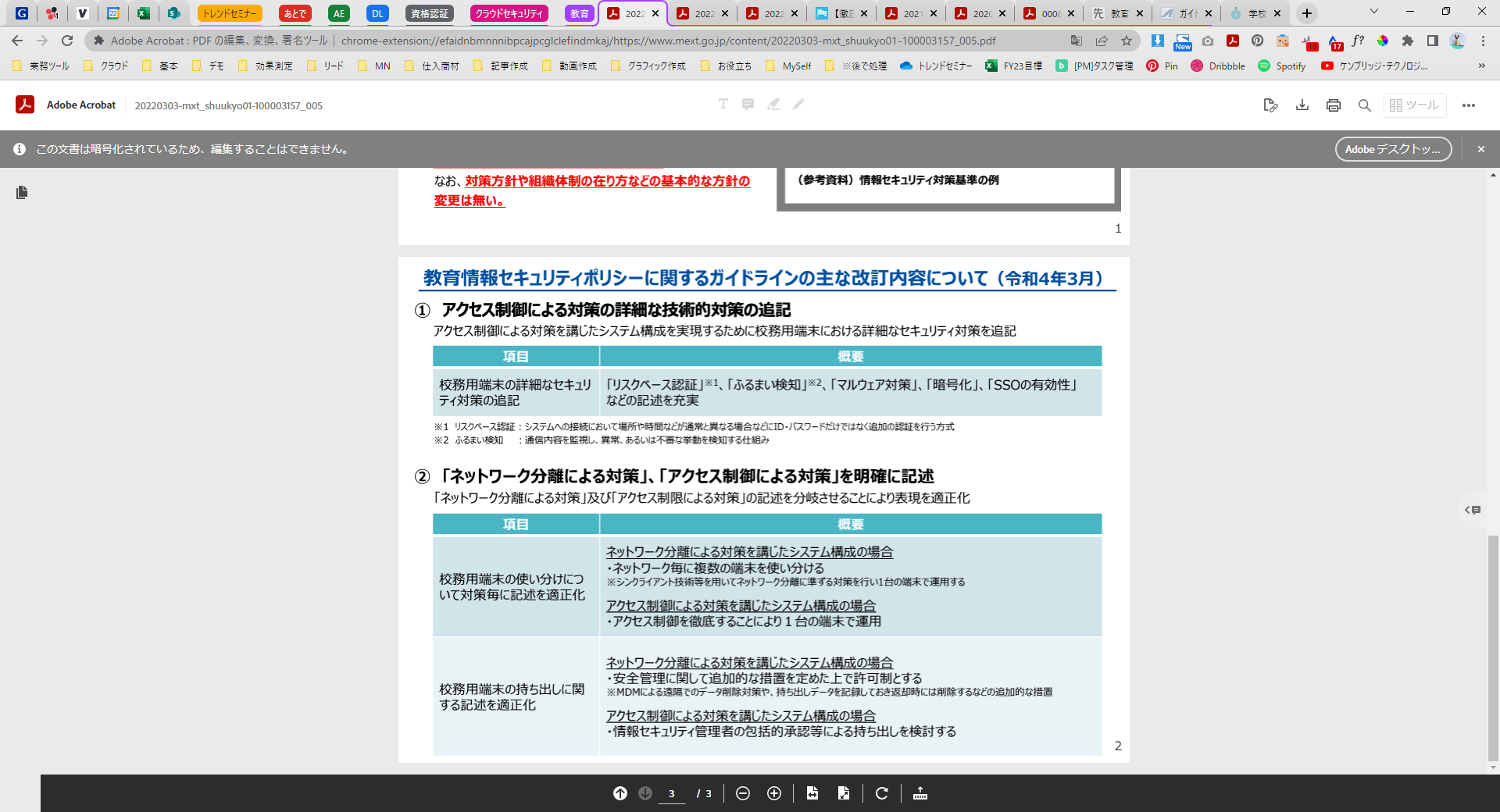 ※参照：教育情報セキュリティポリシーに関するガイドライン(令和4年3月)改訂説明資料 https://www.mext.go.jp/content/20220303-mxt_shuukyo01-100003157_005.pdf
ガイドラインを満たすセキュアな環境構築
ネットワーク環境は学校毎に体制に応じて選択！採用する環境によって参照するガイドラインが異なります
●クラウドで認証によるアクセス制御を前提とした構成（※下図は学校直収型）
●ネットワーク分離環境構成（※下図はセンター集約型）
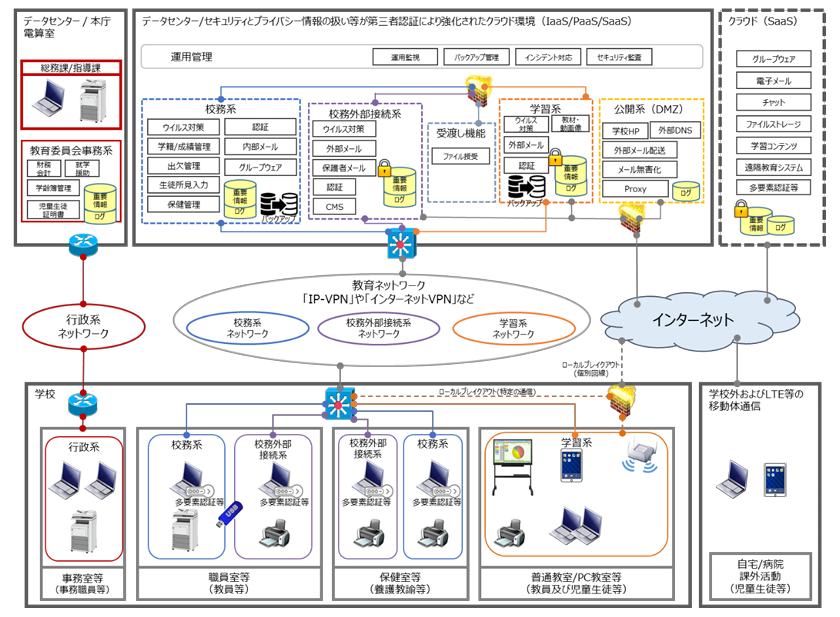 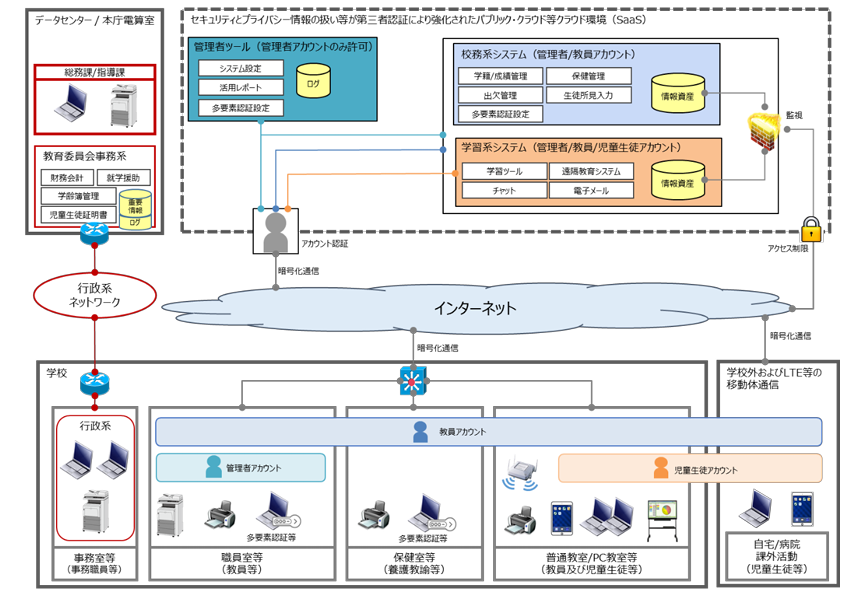 ●学校からの接続形態は、「センター集約型」か「学校直収型」
●クラウドサービスで管理されているデータは、サービス提供事業者により厳格管理されているものとする（そのため分離は不要）
●ネット接続があるネットワークは特にセキュリティ対策に注意
●学校からの接続形態は、「センター集約型」か「学校直収型」
●ローカルブレイクアウトする場合のネットワークはセキュリティ対策を施す事。さらにIot機器の性能や状態をしっかり管理すること
※参照：文部科学省「教育情報セキュリティポリシーに関するガイドライン」https://www.mext.go.jp/content/20220304-mxt_shuukyo01-100003157_1.pdf
新・クラウドを前提とした構成
ネットワーク分離を必要としない認証を目指す場合、ステップを踏んで体制構築しましょう
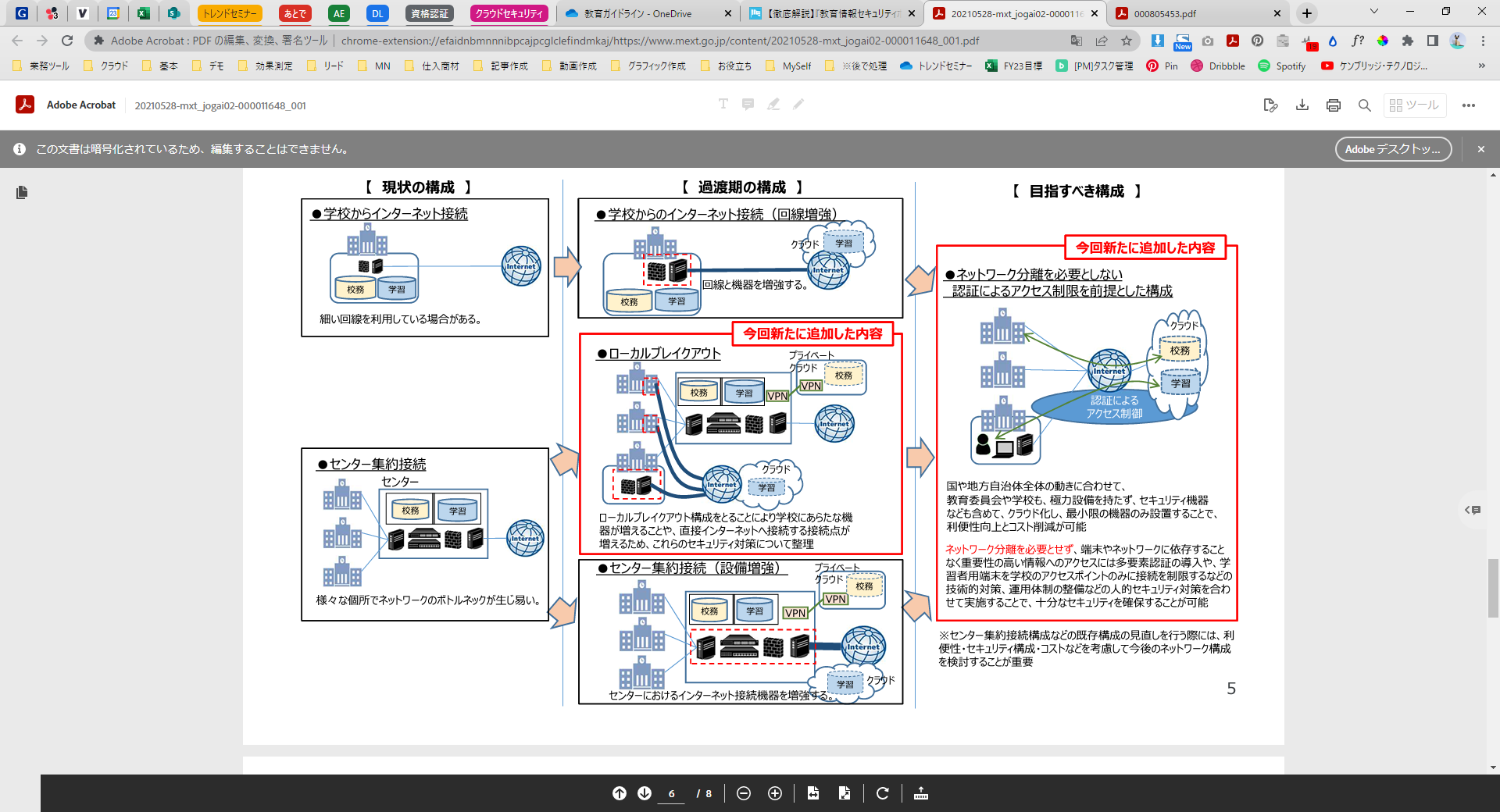 ※参照：「教育情報セキュリティポリシーガイドライン」の第２回改訂に関する説明資料　https://www.mext.go.jp/content/20210528-mxt_jogai02-000011648_001.pdf
LANSCOPE で対応する情報セキュリティポリシーガイドライン
LANSCOPE で対応する情報セキュリティポリシーガイドライン
教育情報セキュリティポリシーに関するガイドライン対応を行える３つのプロダクト
業界最高峰の 
AI アンチウイルス
組織の IT 資産管理・内部不正対策・外部脅威対策をオールインワンで対応可能です。オンプレミス版、クラウド版を用意し、クラウド版では PC 管理に加えてスマホ管理も支援します。
エンドポイント管理ツール
AI を活用したアンチウイルスで、未知・亜種のマルウェアからデバイスを防御します。
高性能なエンドポイントセキュリティ「CylancePROTECT」「Deep Instinct」 を MOTEX が提供する安心サポートで導入できる Managed サービスです。
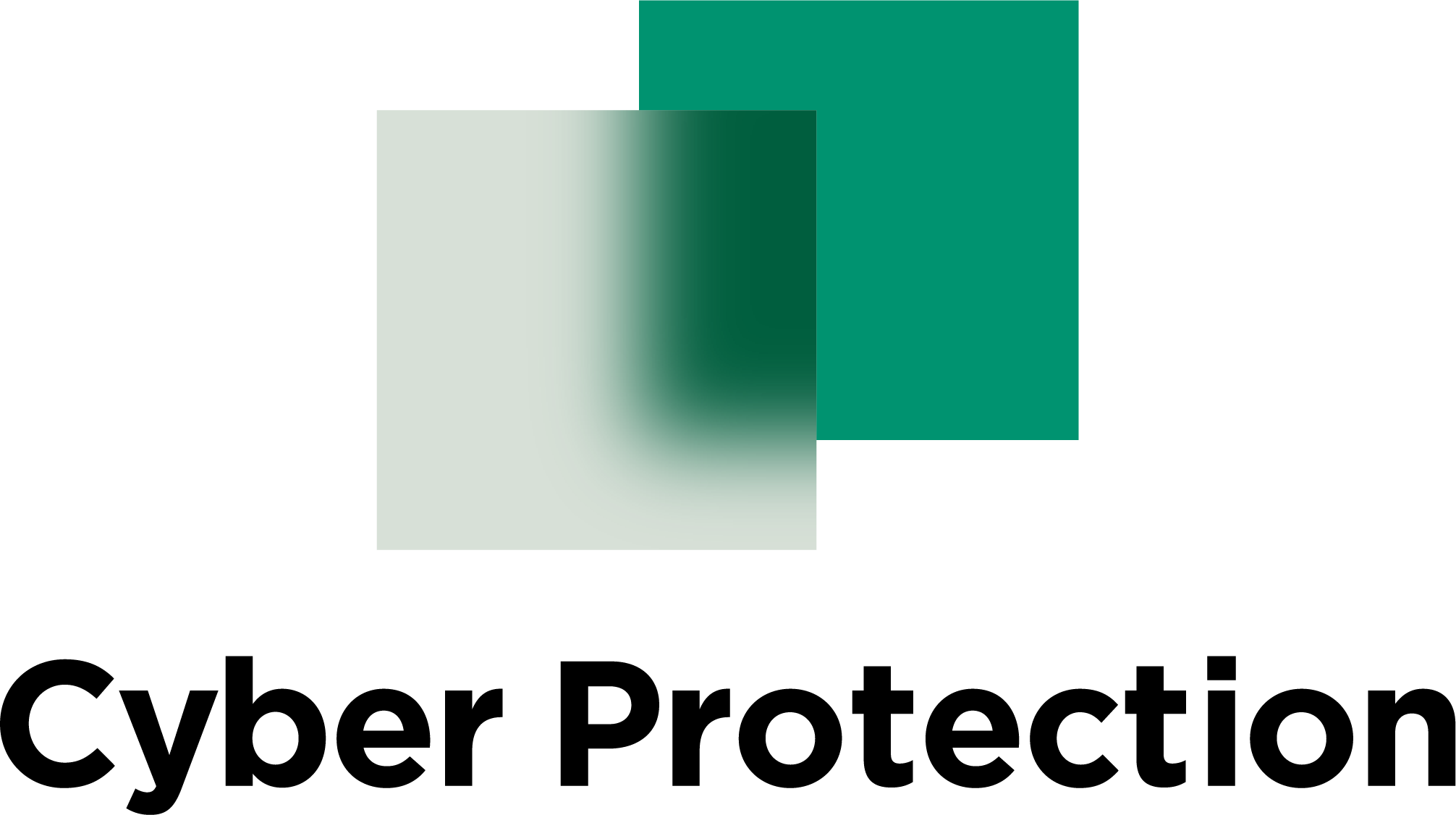 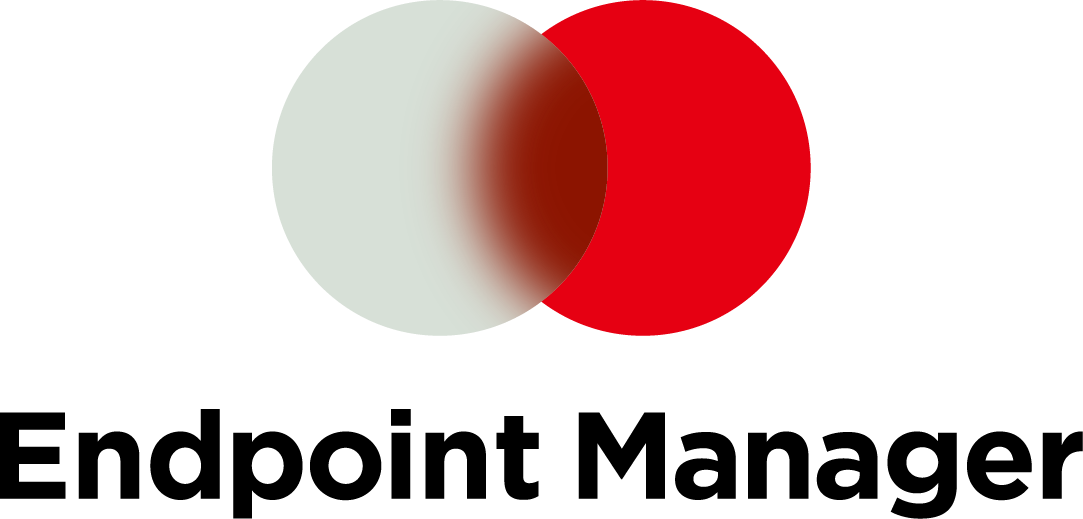 コンサルティング・ソリューション導入、運用監視支援
Microsoft 365 の情報漏洩対策
PC・スマホのリモートサポート
サイバーセキュリティのさまざまな領域に対し、 「診断・コンサルティング」「対策」「監視」という
Microsoft 365の監査ログを取得・整形しレポート化。情報漏洩などのインシデントに繋がる操作を把握でき
遠隔地にあるサーバーや PC、スマホへの「リモート操作」「画面共有」を実現する企業向けのリモート
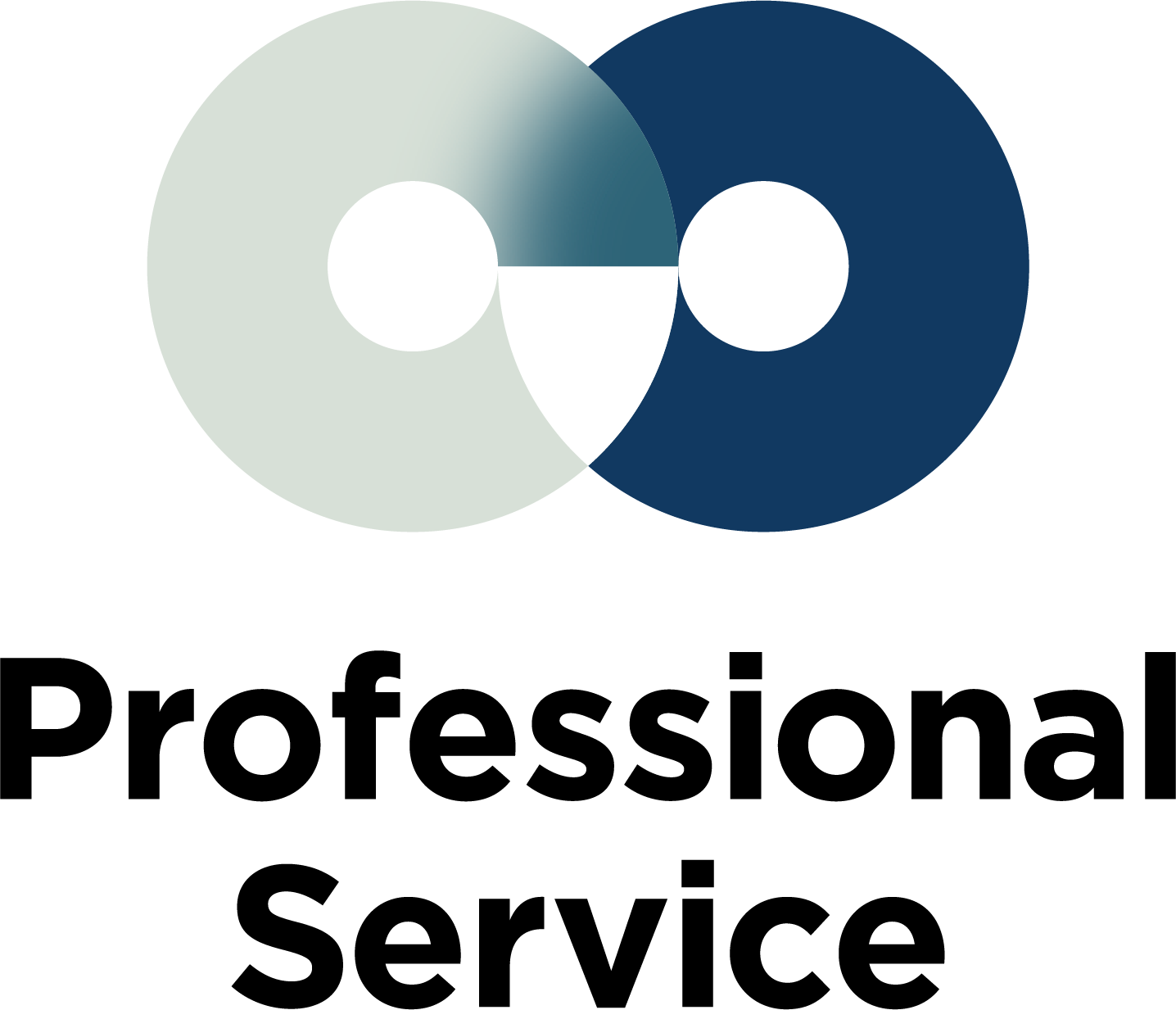 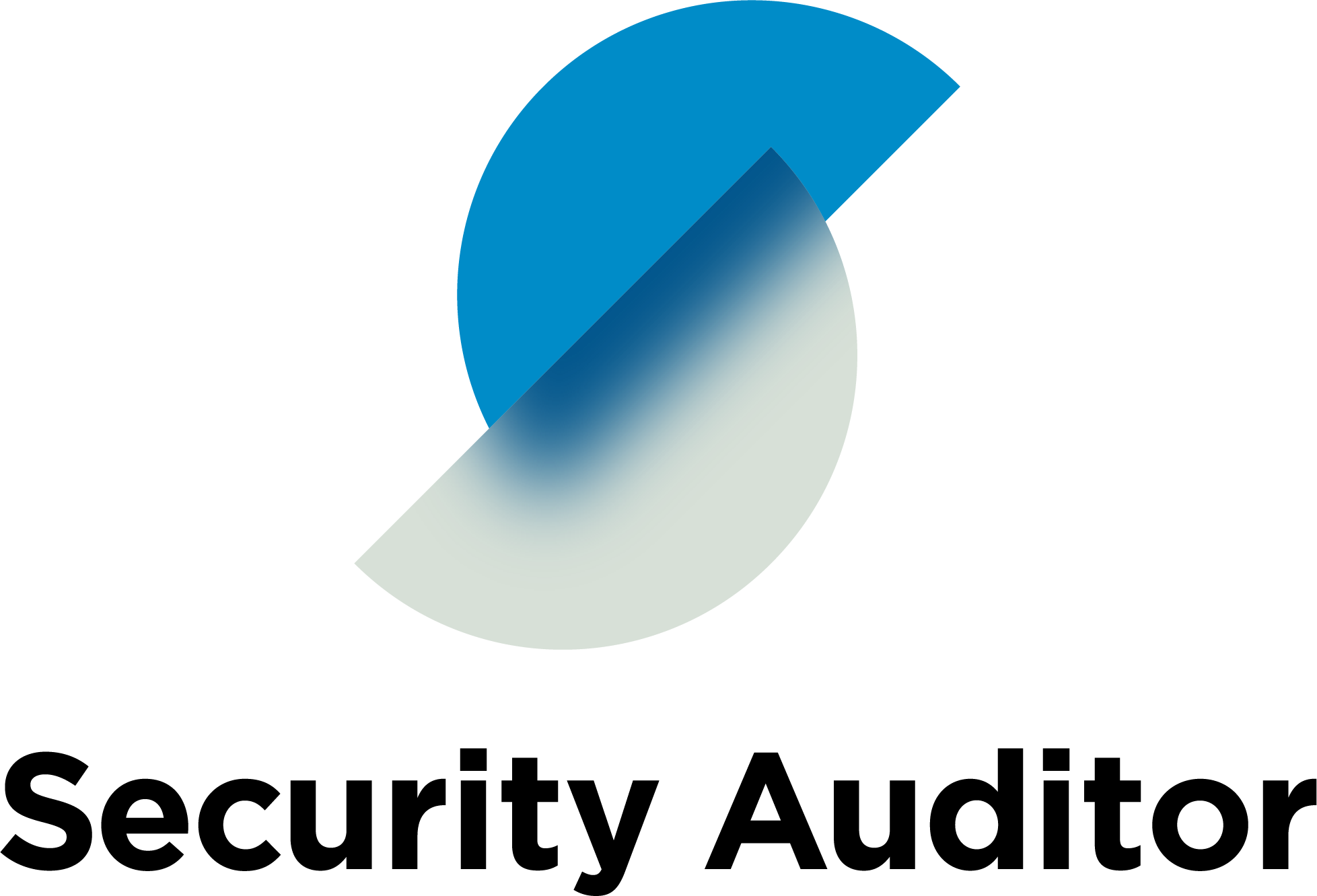 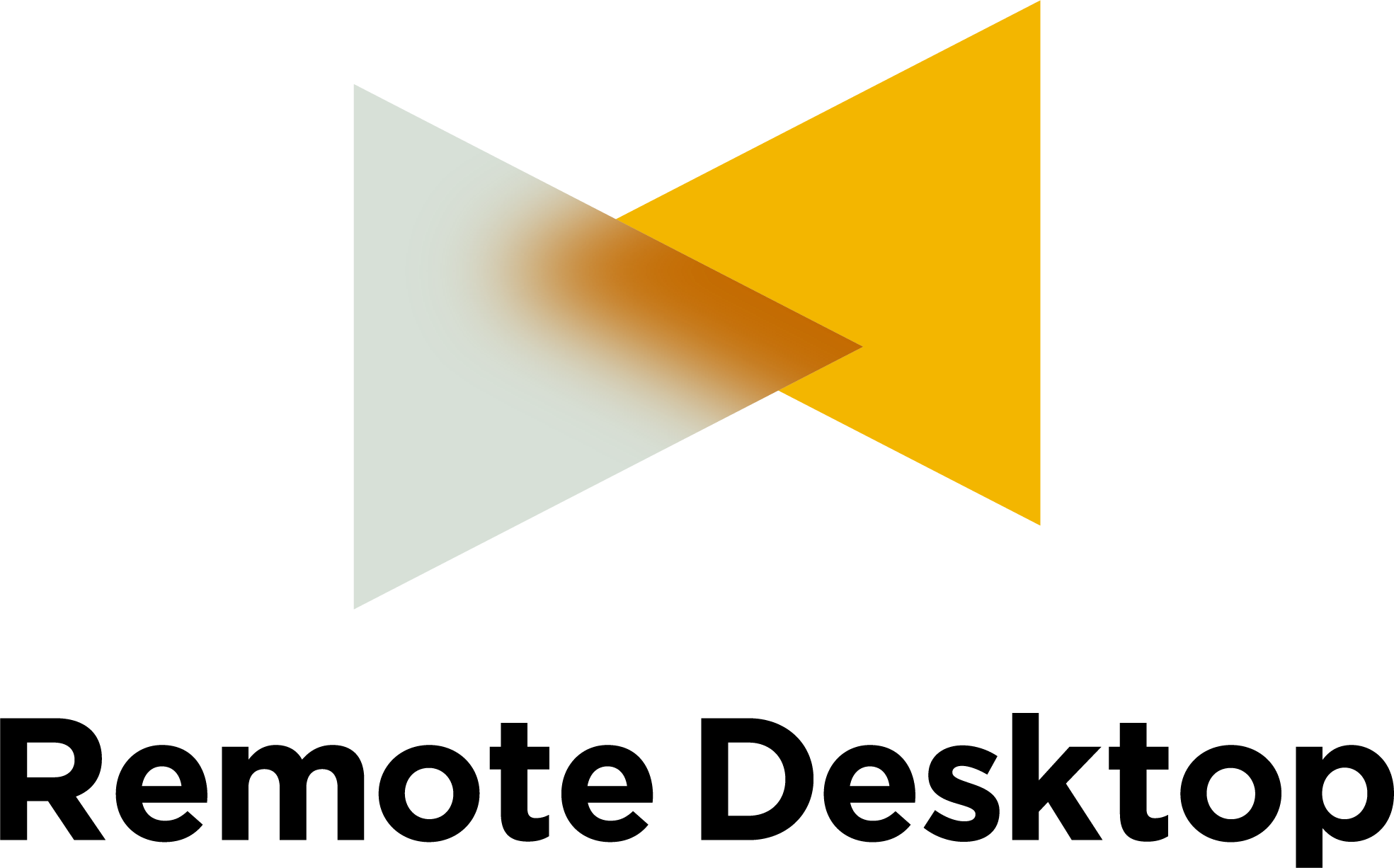 ます。また、様々なクラウドサービスと連携することで複雑な業務を自動化し、ユーザー自身が課題を解決できる最適なフローを提供します。
コントロールツールです。オンプレミス版、クラウド版から選択して導入できます。
3つの観点で、リスクアセスメントを含むコンサルティング、対策導入、運用までのトータルセキュリティソリューションを提供します。
LANSCOPE で支援する「教育情報セキュリティポリシーに関するガイドライン」対策
NEW
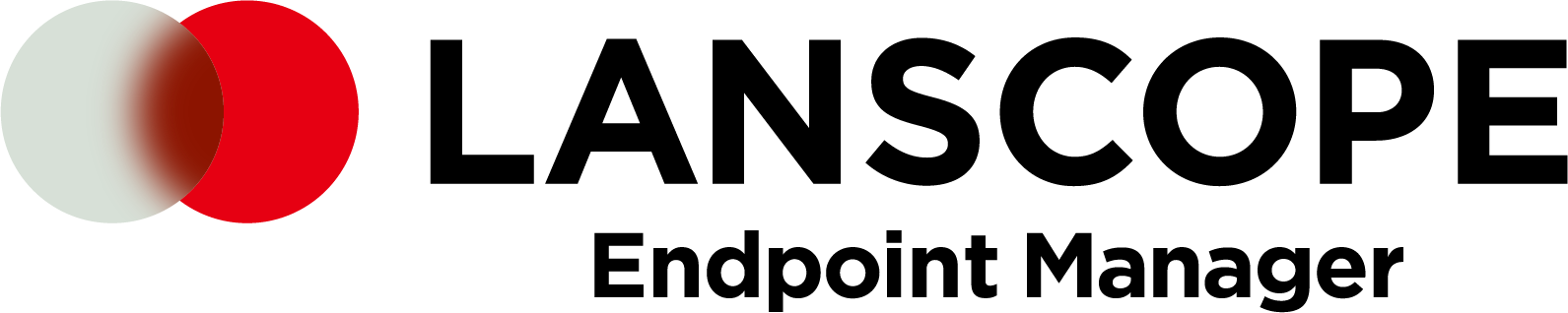 NEW
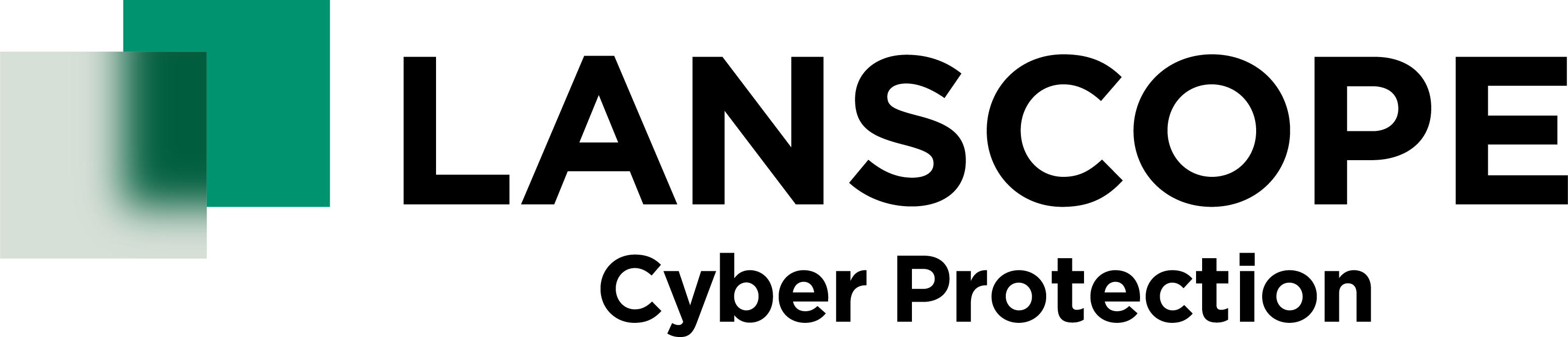 NEW
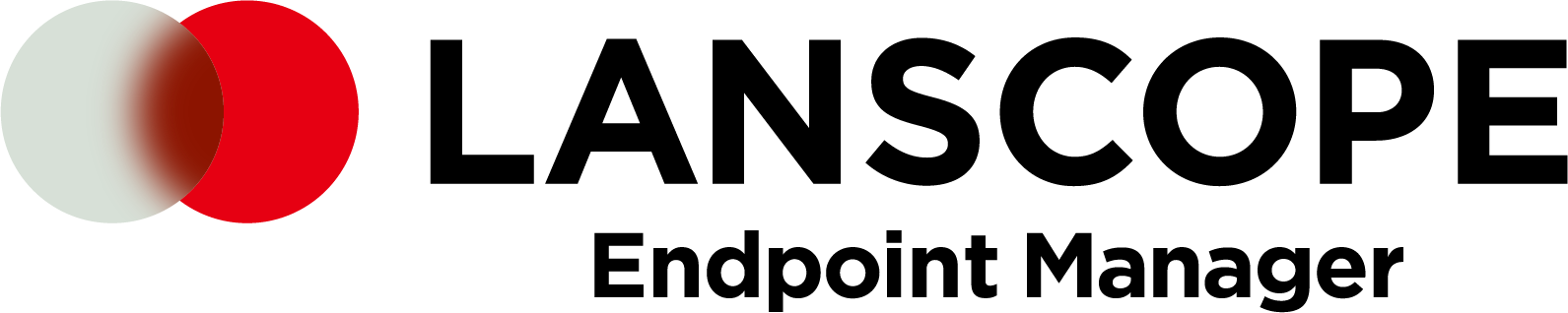 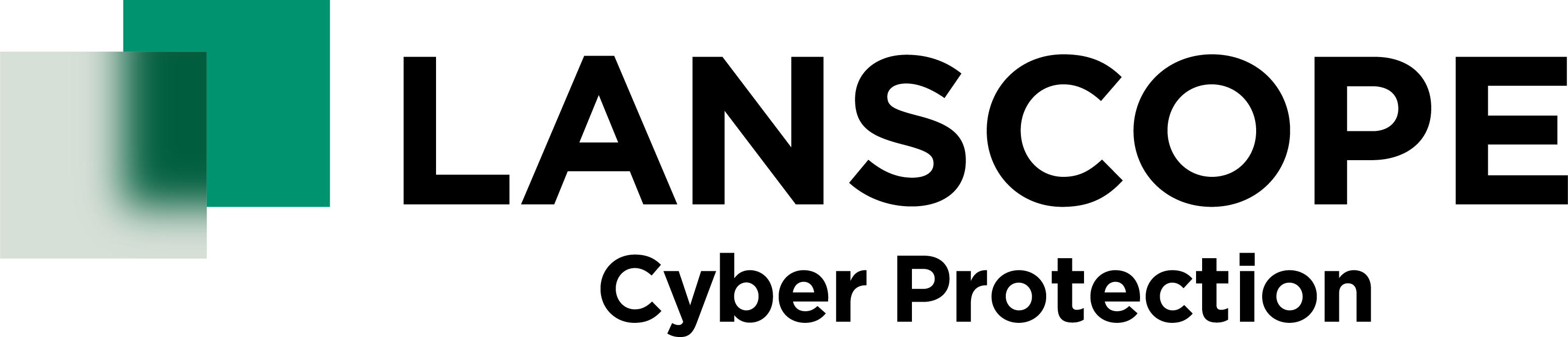 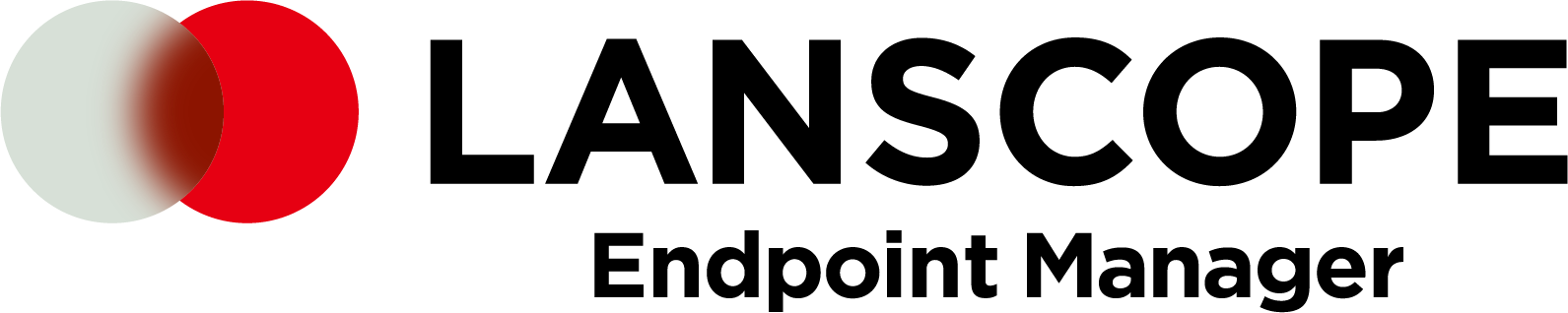 1.4　物理的セキュリティ
移動履歴も
確認可能
MAP上に対象者の
位置情報を表示
リモートロック・ワイプ
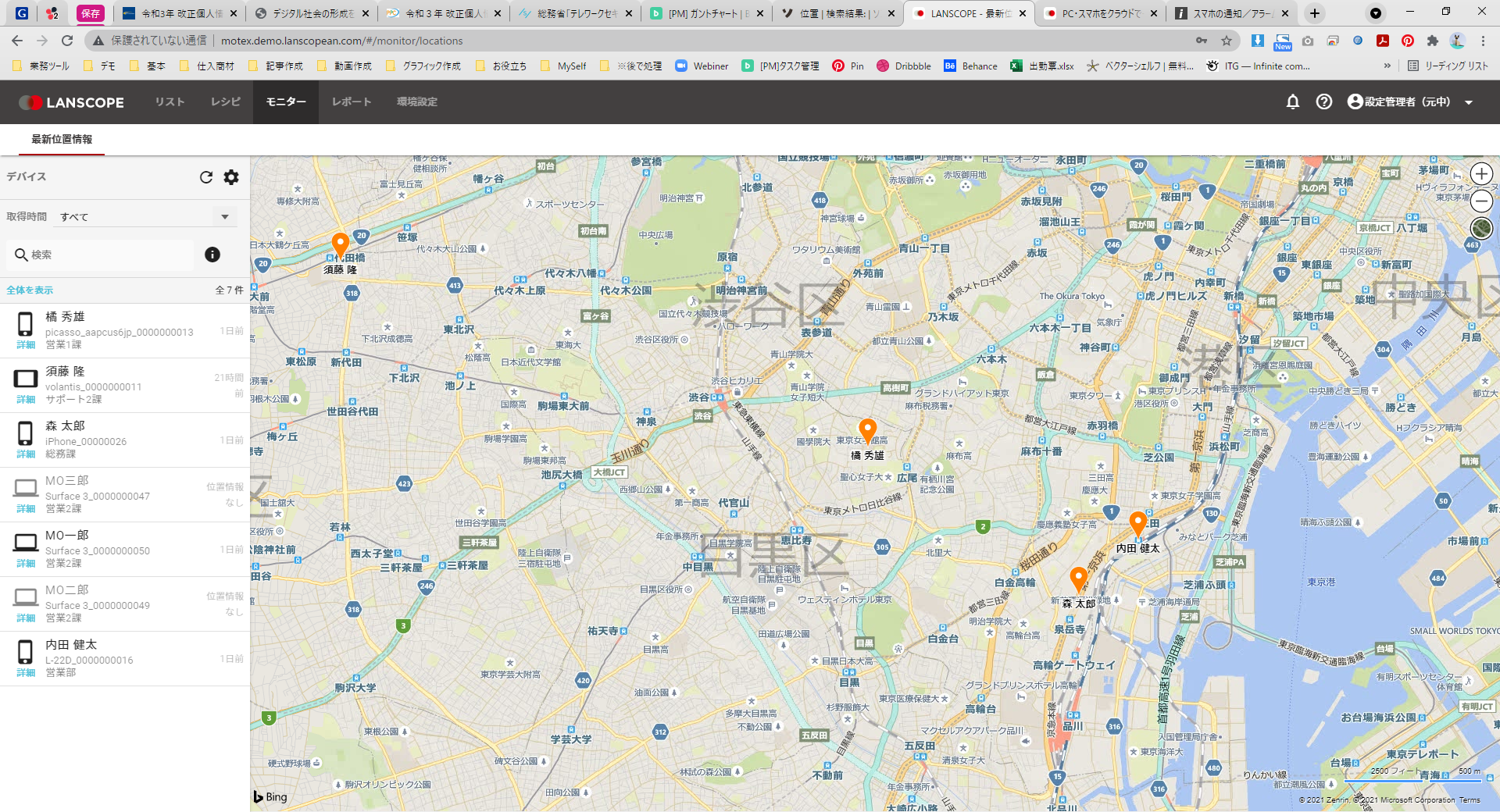 位置情報・移動履歴の取得が可能で
有事の際にはリモートでロックワイプ
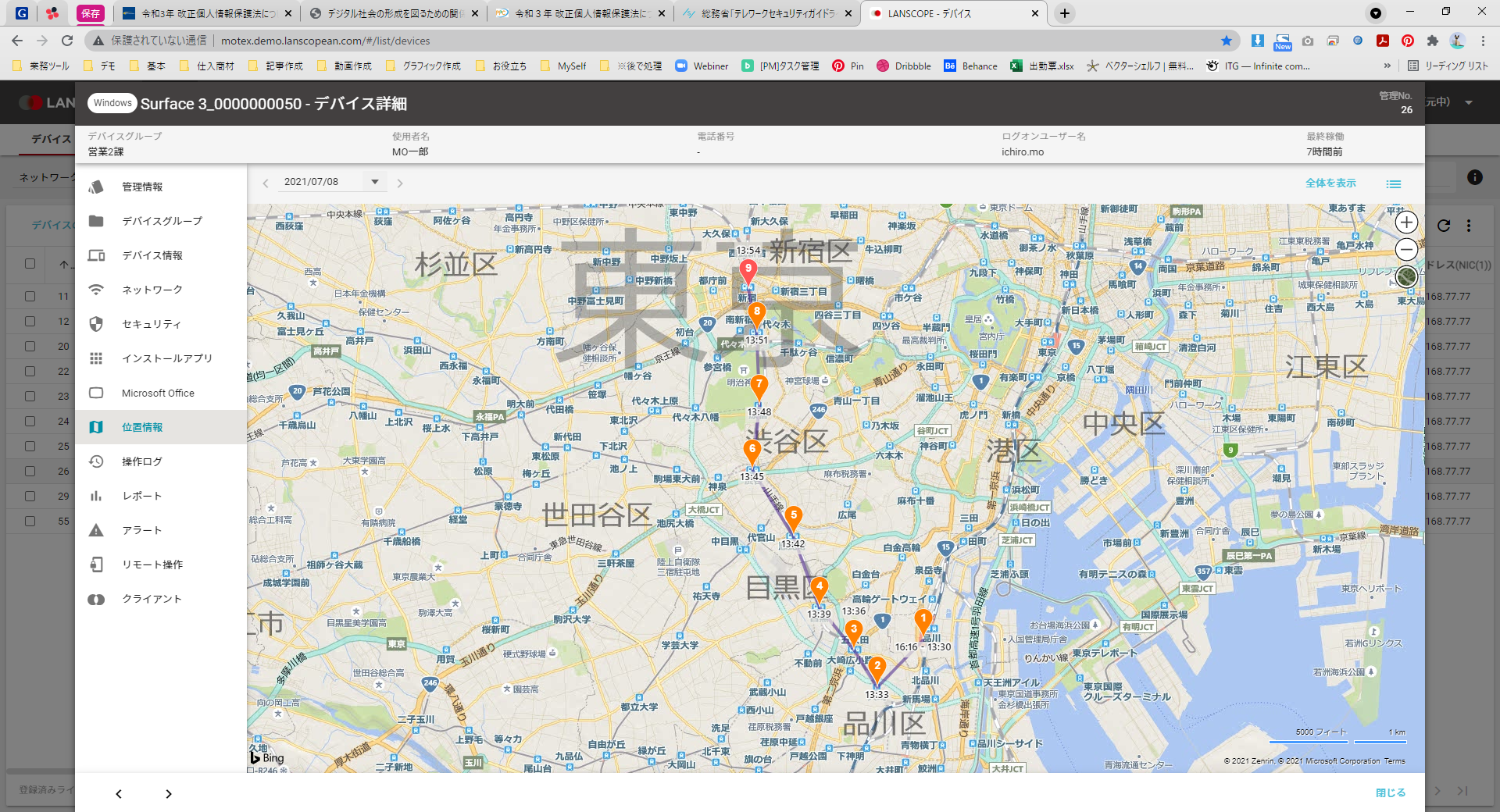 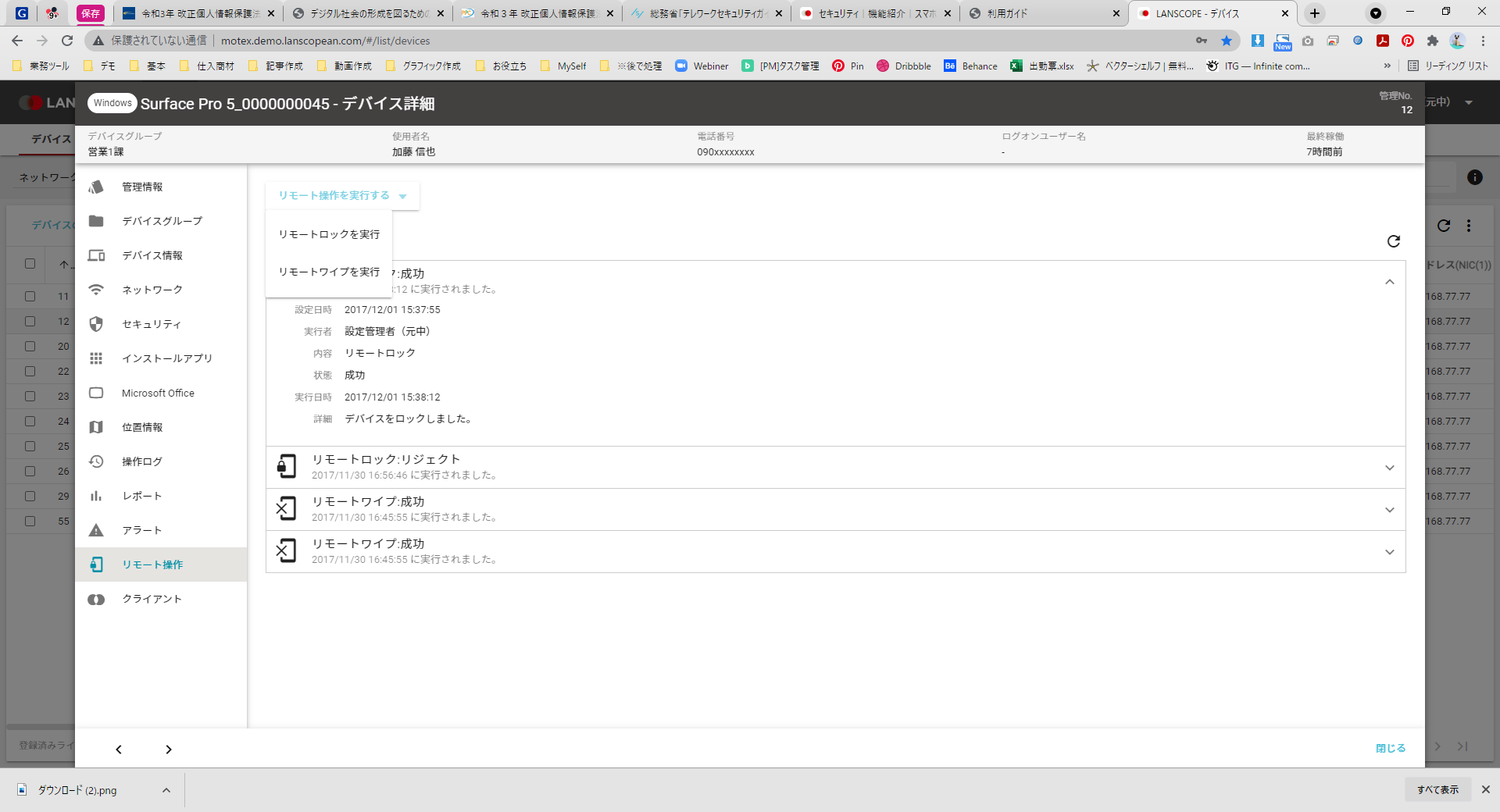 位置情報を取得し、端末がどこにあるのかを可視化することができます。さらに移動履歴も追えるため、盗難紛失時には早急に対応を取る事が可能です。

万が一の場合は、そのまま遠隔でリモートロックワイプが迅速に行えます。
1.4　物理的セキュリティ
マルウェア対策
＜LANSCOPE Cyber Protectionは予防にフォーカスしたEDR機能を保有＞
マルウェア以外の脅威を未然に発見
調査・封じ込め・復旧まで一連の対応が可能
攻撃防御
検知
封じ込め
復旧
調査
検知したマルウェア以外の「危険なプロセス」や「コマンドの実行」など「端末に潜む脅威」を発見、攻撃の流れを操作を紐づけて可視化することで、未然に脅威を察知し、対策することが可能です。
Powered by
Powered by
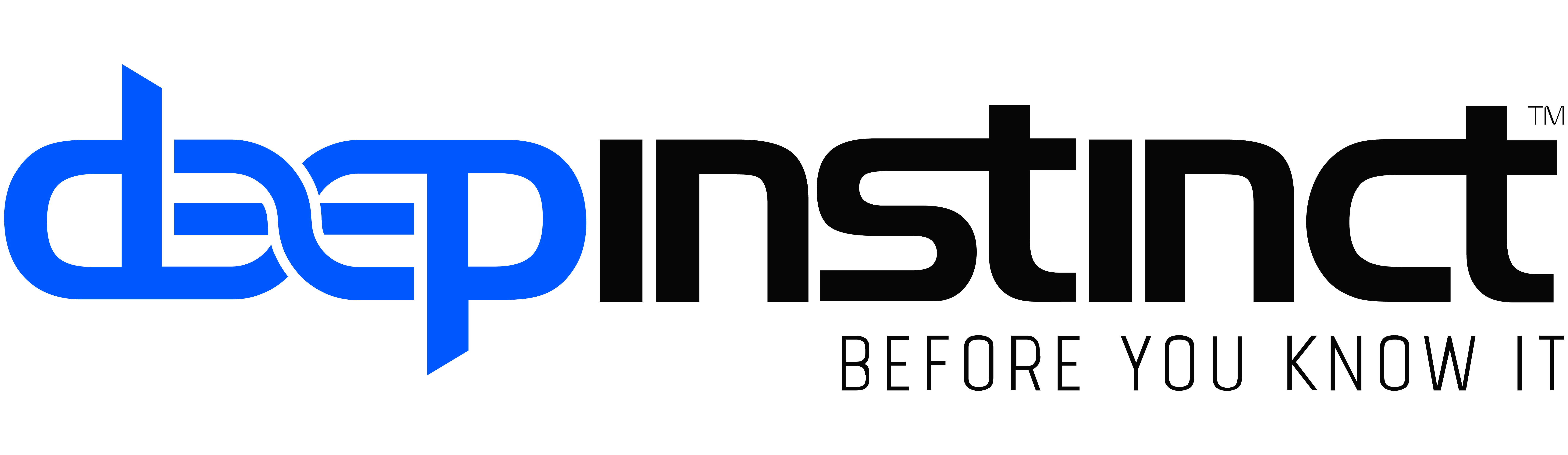 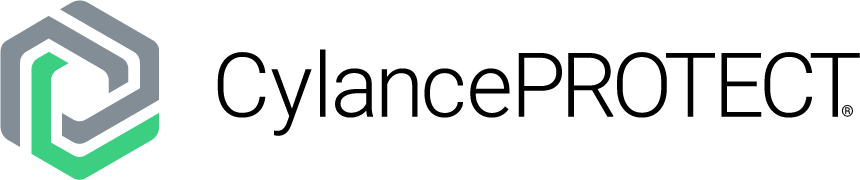 ・オプション機能として提供（BlackBerry Optics）
・定期レポートなどサービスが充実
・簡易的なEDR機能を標準機能として実装
・事前防御にフォーカス・根本対策のためのEDR機能​
1.4　物理的セキュリティ
●クライアント型Webフィルタリング
Webフィルタリング
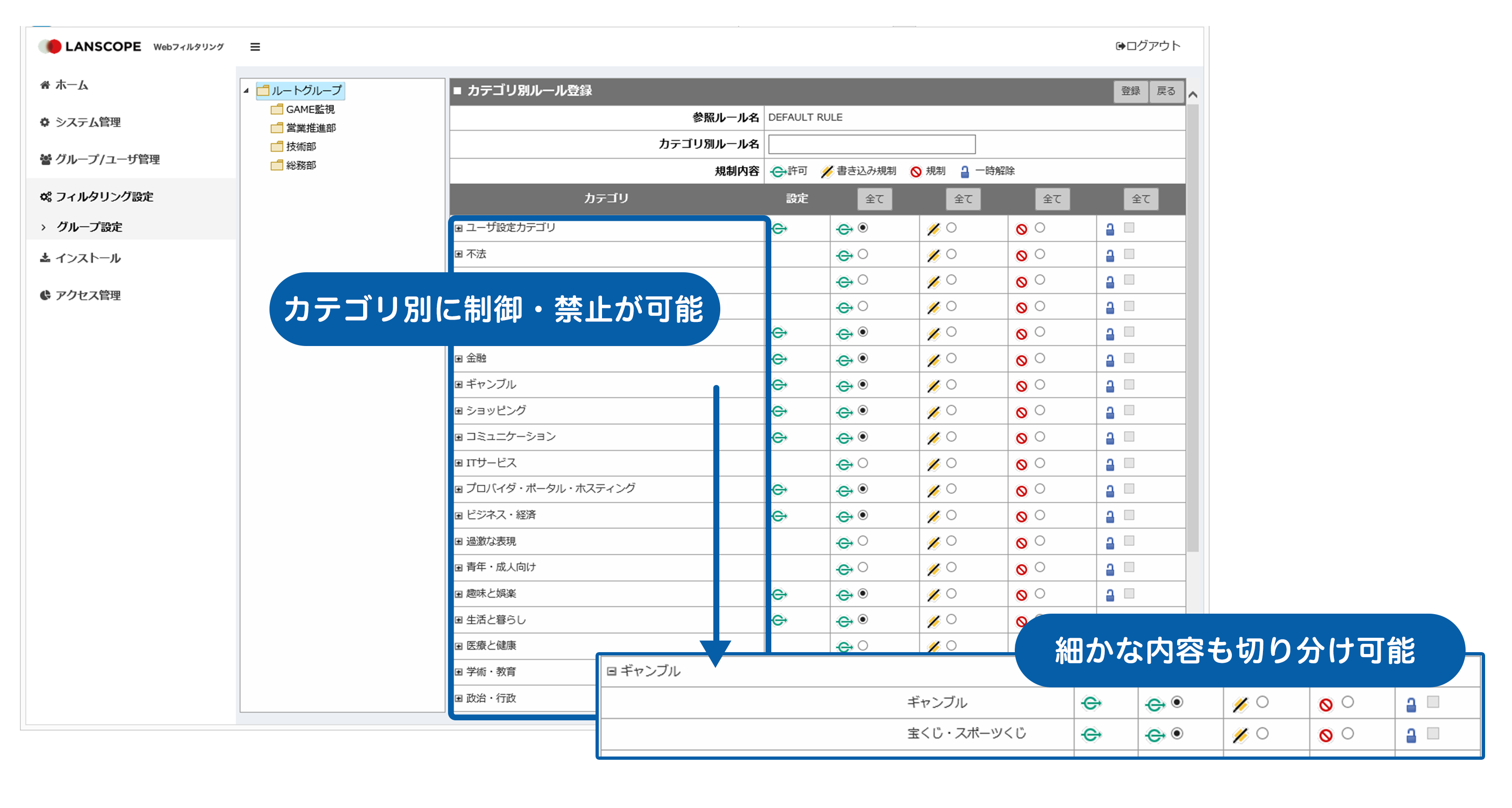 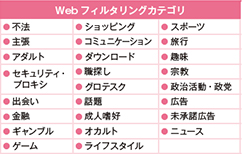 クラウドサービスや Web メールのログを取得リスクのあるサイトアクセスを制御できます
Web アクセスの閲覧記録、特定 Web サイトやカテゴリごとの閲覧制御ができます。ユーザーの適切なWeb 利用を促進し、有害サイトへのアクセスを防ぎます。

クライアント型のため接続するネットワーク環境などに左右されず、監視や制御ができます。
1.5　人的セキュリティ
どこの・誰が・いつ・どんなサイトを
どのくらい閲覧したかが分かります
URLも取得でき
直接確認も可能
Webアクセス管理
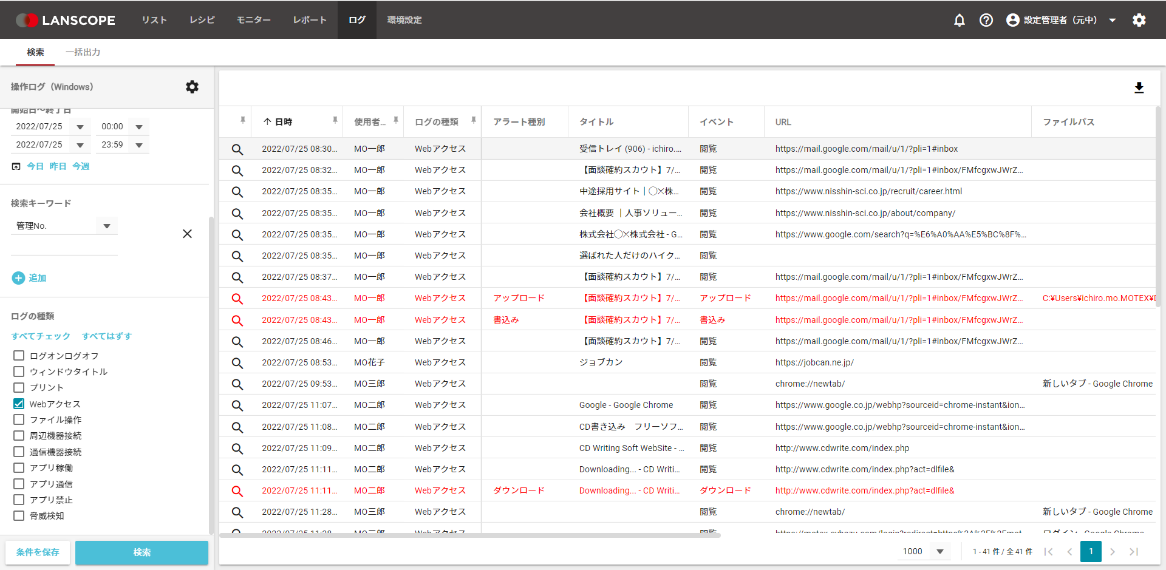 インターネットアクセス履歴をログ化し収集
カテゴリごとにフィルタリングできます
Web サイトの閲覧記録、特定Web サイトやカテゴリごとの閲覧制御ができます。ユーザーの適切なWeb 利用を促進し、有害サイトへのアクセスを防ぎます。

公衆ネットワークでのWeb 利用も監視や制御ができます。
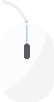 Click!!
1.5　人的セキュリティ
持ち出し対策
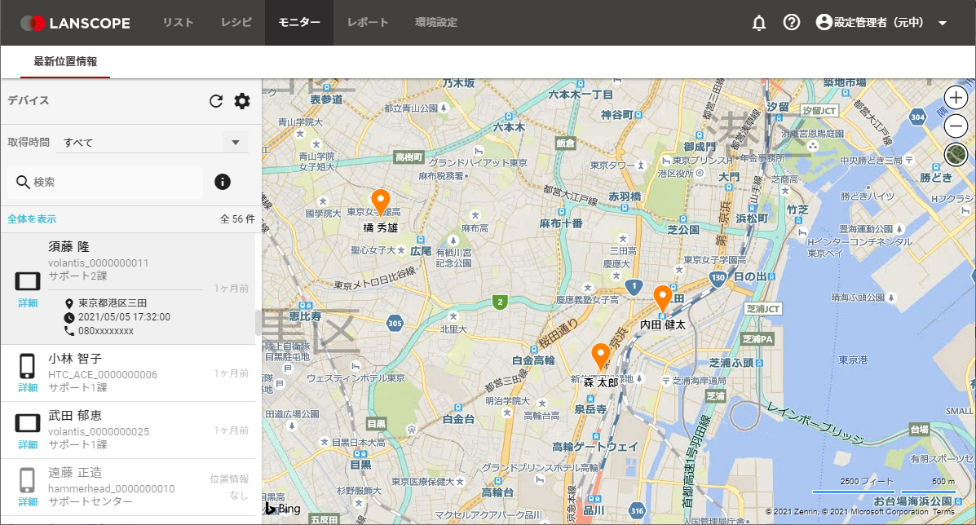 端末の現在地・移動履歴を把握できます
端末の現在地を確認し、不正持ち出しが無いかを確認できます。万が一の場合は、1日の移動履歴を確認し、どのくらいの間、どこに持ち出されていたかを確認できます。
1Click で1日の移動履歴や
デバイス情報を確認！
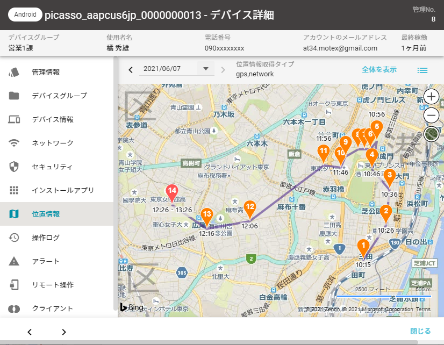 1.5　人的セキュリティ
デバイス制御
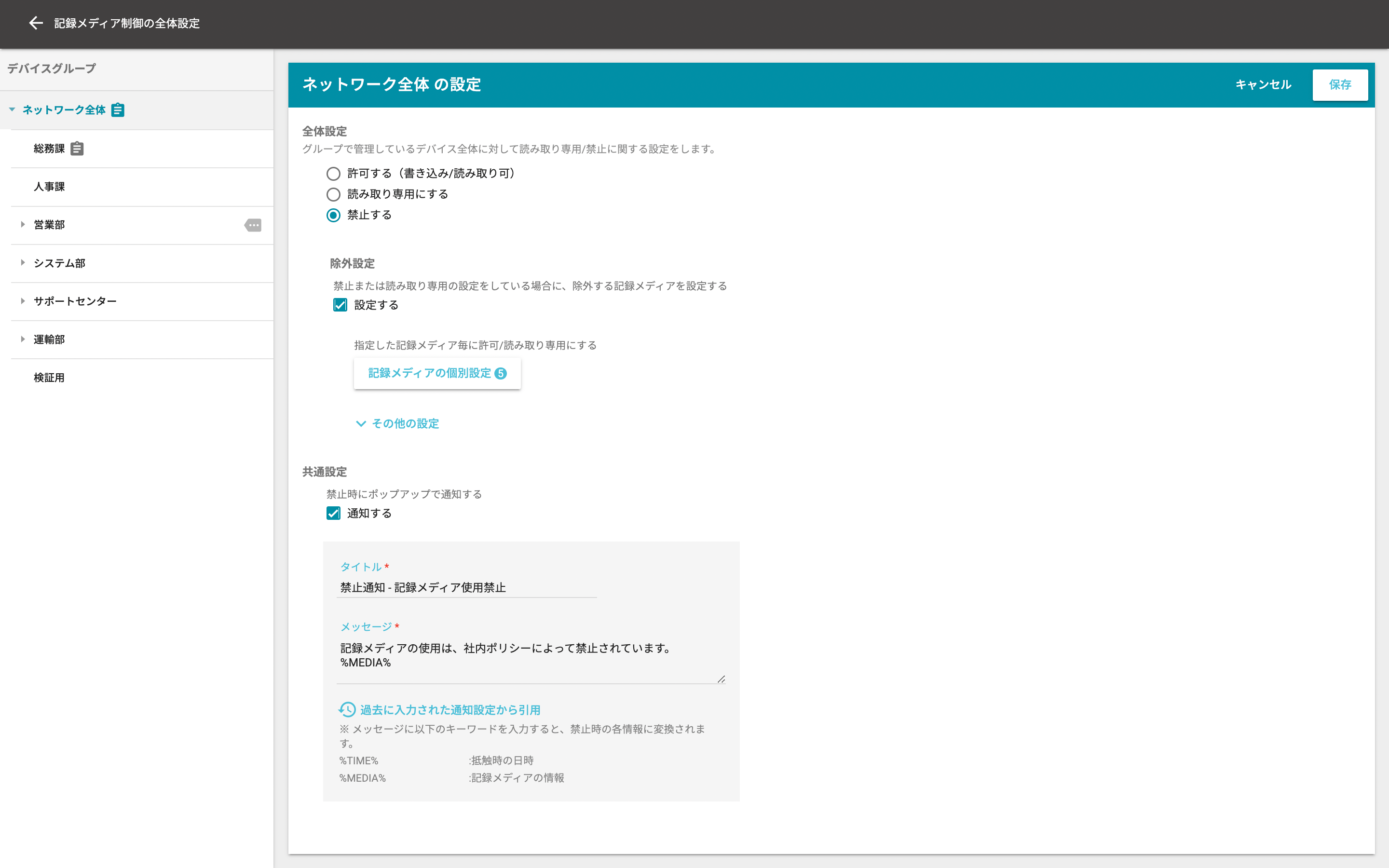 会社支給以外の電磁的記録媒体の利用を制御（禁止）できます
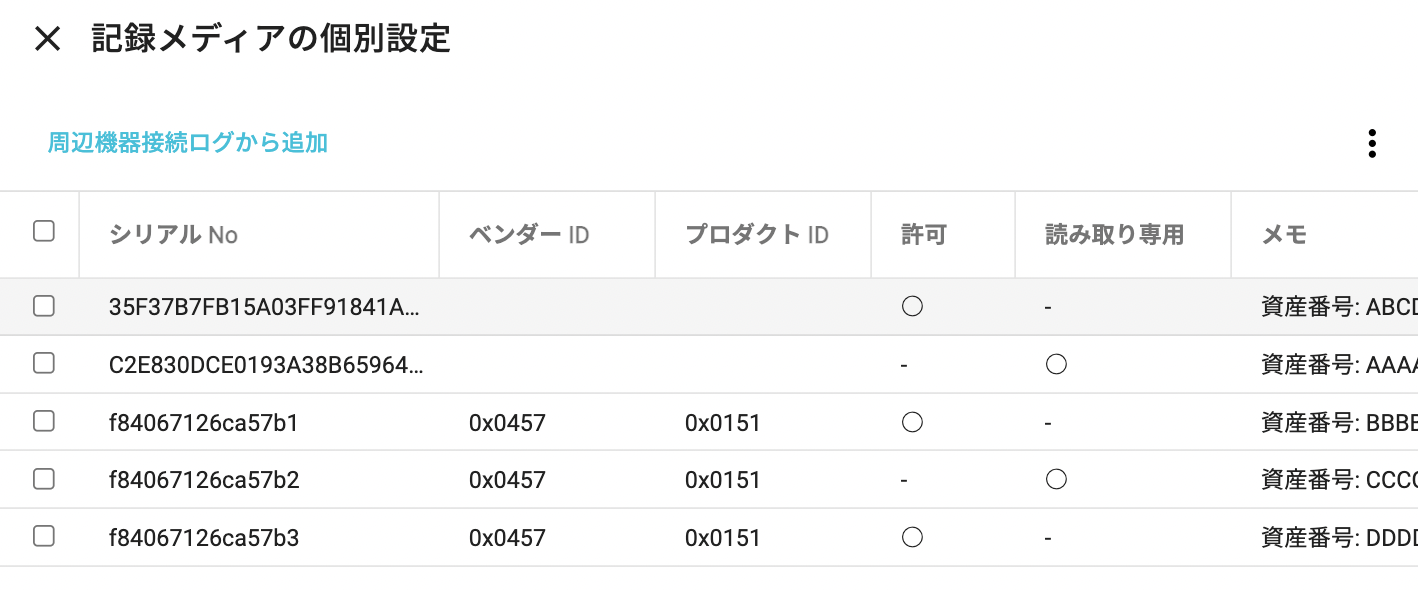 社内のデバイスの一元管理・利用を制御が可能。支給禁止デバイスが接続されると、ユーザーに禁止通知し、不正利用を抑制できます。
また、PC ごとデバイスごとの詳細な条件で限定的にデバイス利用を許可し、現場に即した運用が可能です。
特定の記録メディアを許可
禁止時には利用者にメッセージを表示
1.6　技術的セキュリティ
よく調査する条件は
保存が可能
問題操作は
赤で表示
ログ管理
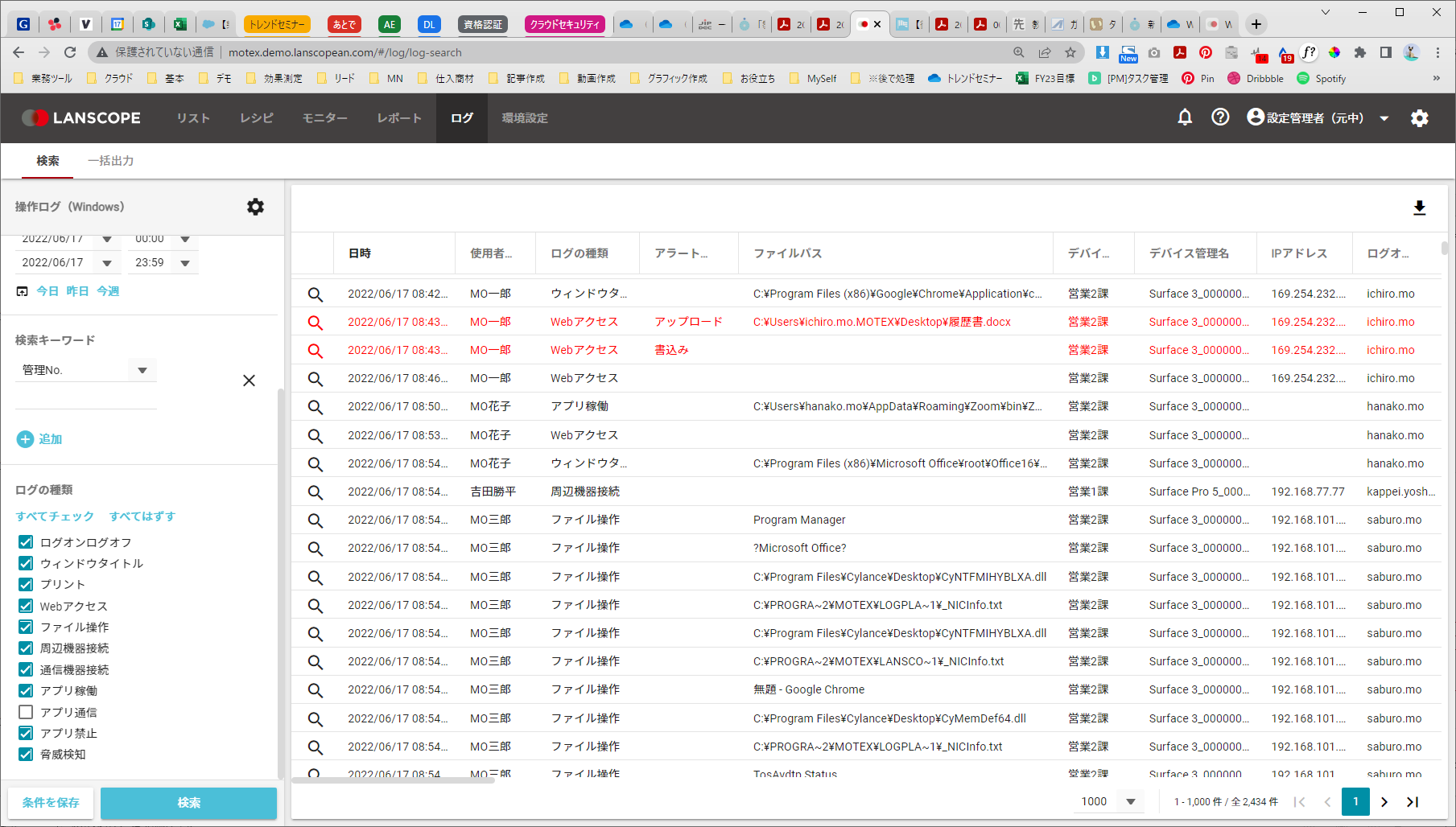 PC 操作を記録し、問題の有無を把握。
さらに問題発生時の詳細調査ができます
パソコンの操作履歴をログ化し収集可能です。問題操作が発生した場合、赤字で問題操作をお知らせします。気になる操作はクリックし周辺操作を確認できます。

「退職者の操作を把握する」などよく調査する条件は保存が可能です
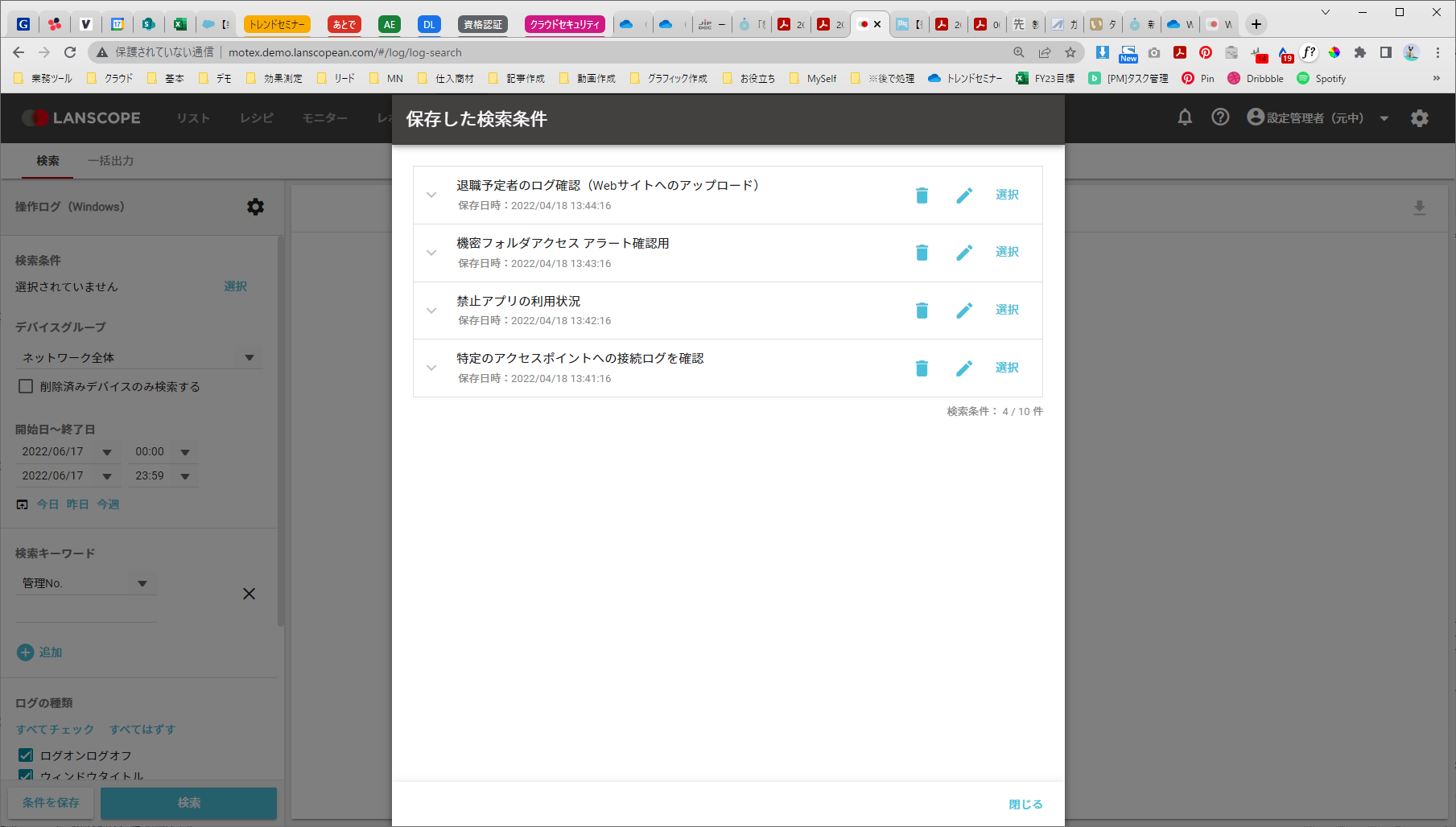 1.6　技術的セキュリティ
インストール端末を
一覧で確認できる
アプリ管理
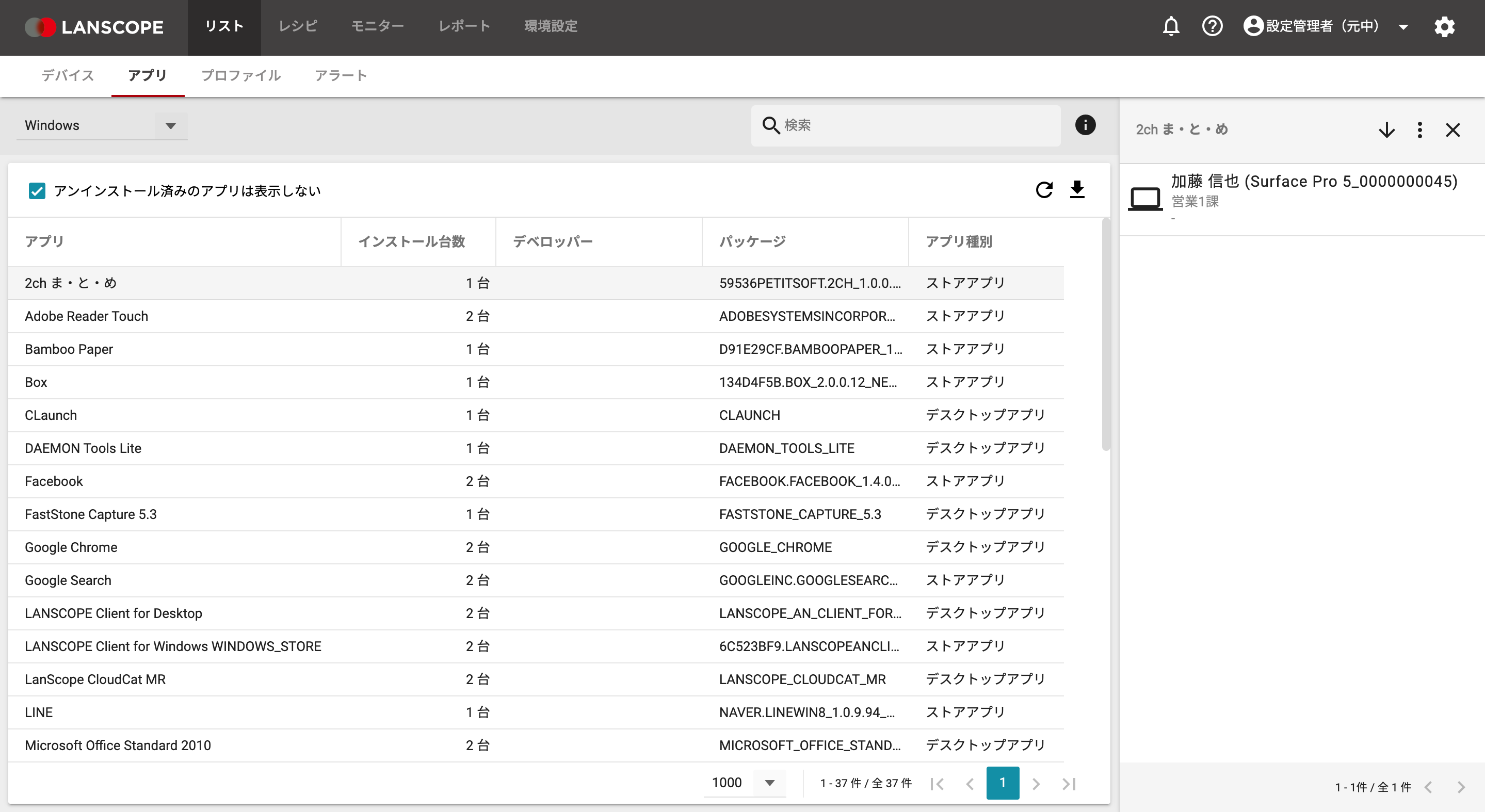 許可なくパソコンにソフトウェアを
インストールできないように禁止できます
インターネットからソフトウェアをダウンロードしてパソコンにインストールすると不正プログラムに感染するといった可能性があります。
そのため、教職員が勝手にソフトウェアをインストールできないようパソコンを制限する対策が必要です。
業務とは関係ないアプリが
インストールされている
1.6　技術的セキュリティ
不正PC検知・遮断
●管理下にある機器は自動で許可
●管理外の機器は自動で遮断
私物パソコンからの校内ネットワーク接続を検知・遮断できます
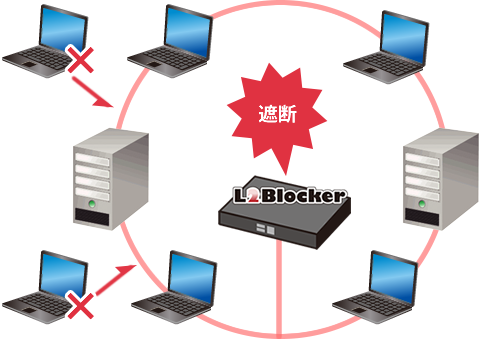 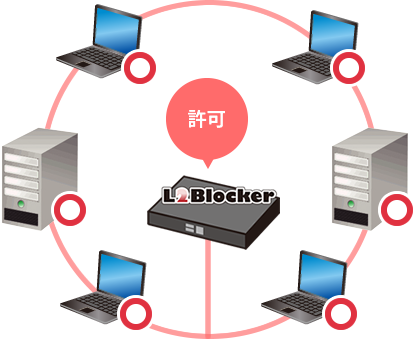 セキュリティ上、ネットワークとの接続には適切な管理が必要であるため、教職員の私物パソコンなど、管理者の許可がない端末でネットワークに接続した際は管理者に通知または遮断できます。24時間365日の検知・遮断が可能のためリスクある管理者がいなくても守る事が可能です。
※LANSCOPE Endpoint Managerでの連携製品「L2Blocker」の導入が必要です
1.6　技術的セキュリティ
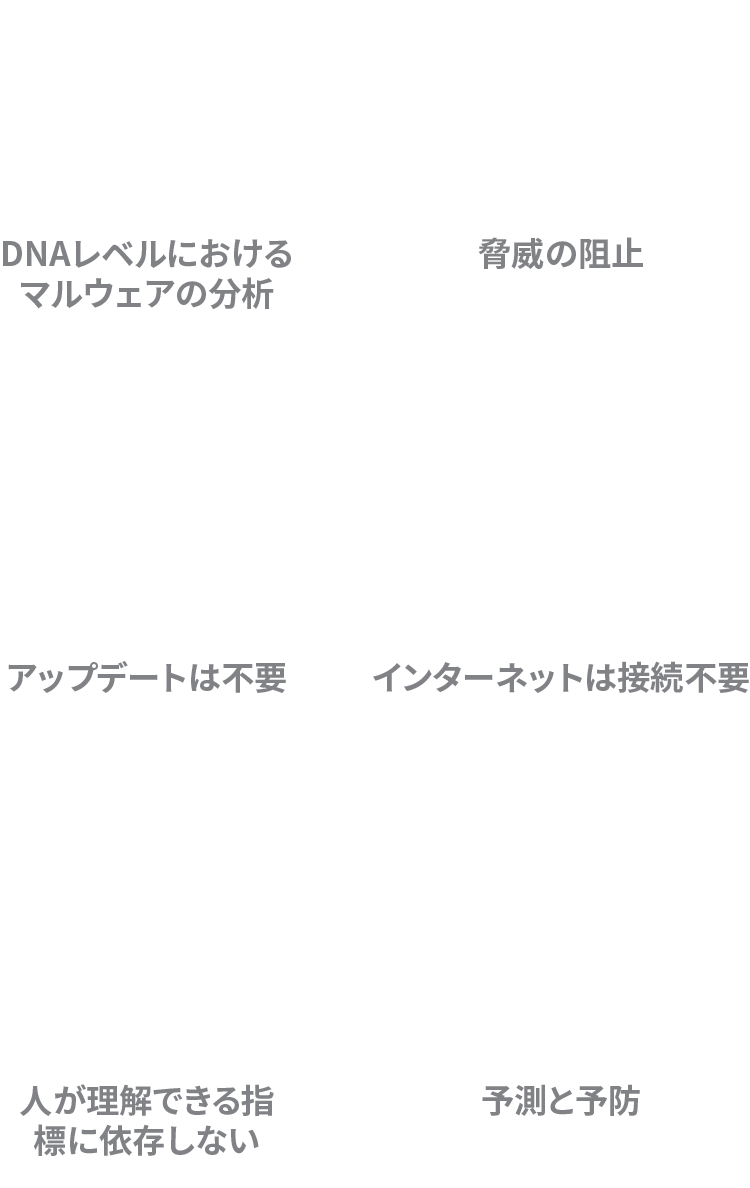 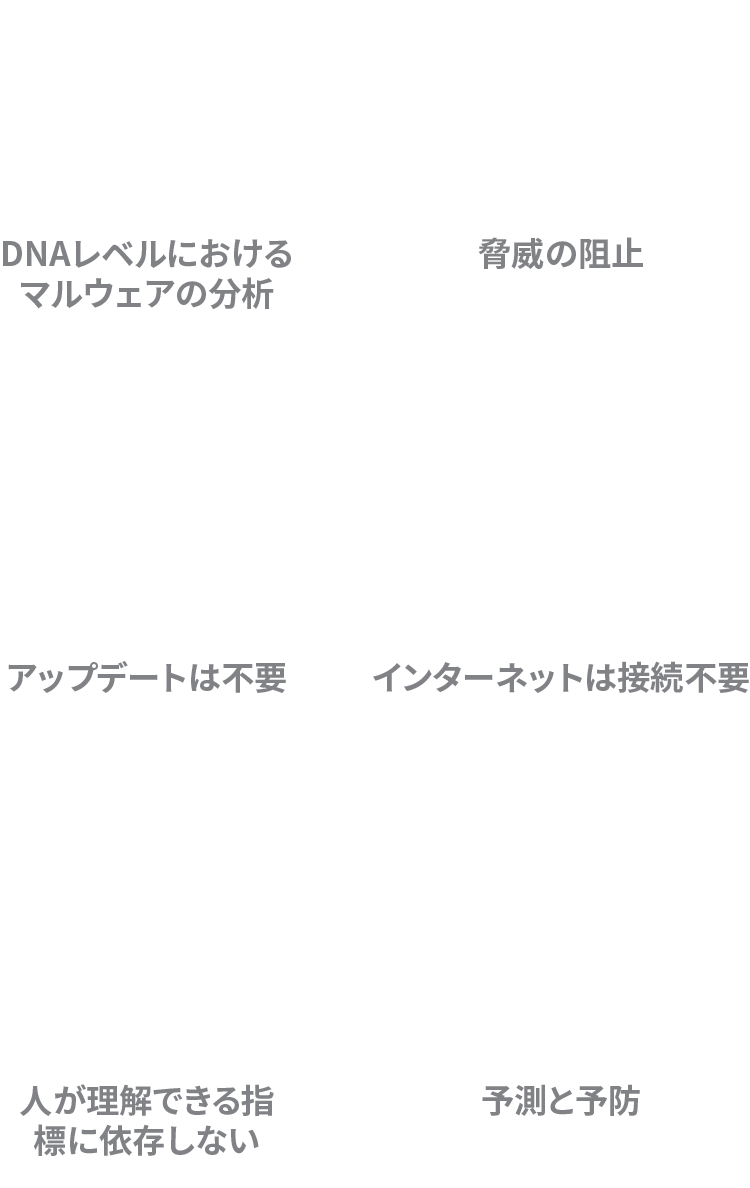 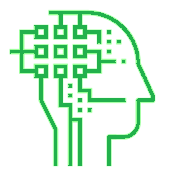 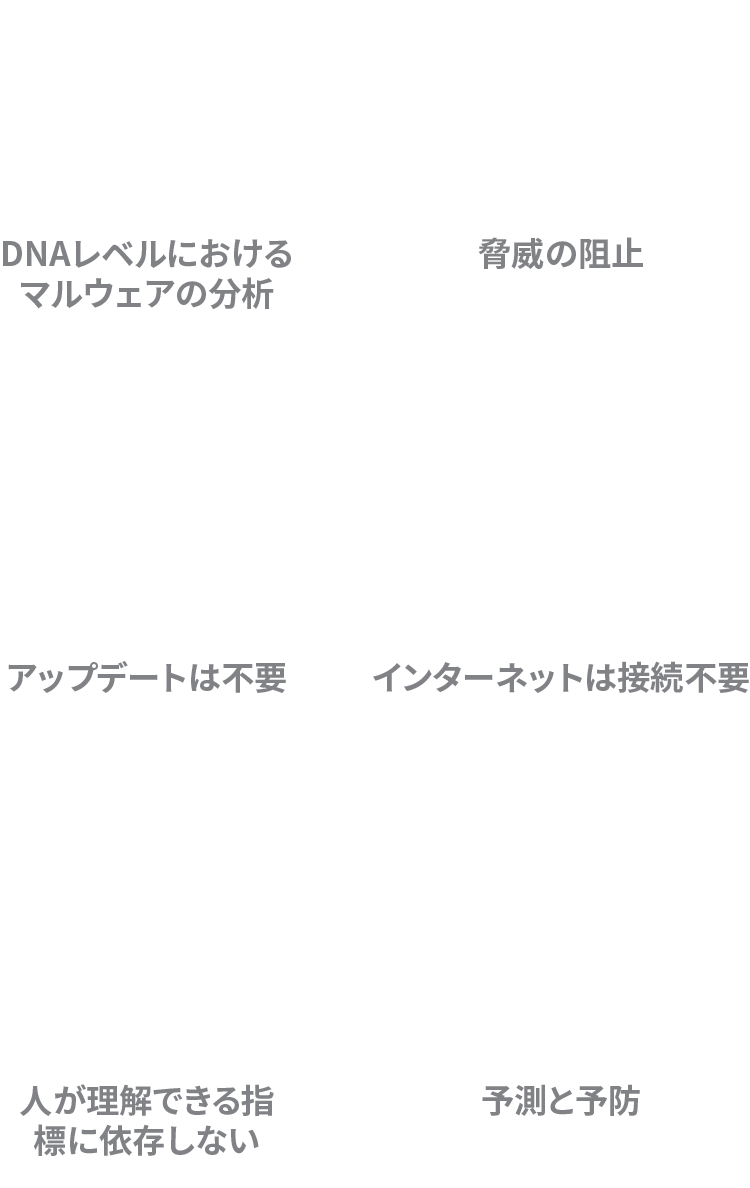 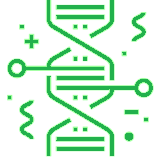 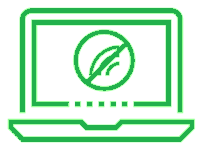 マルウェア対策
新方式で検知するLANSCOPE Cyber Protectionは
パターンファイル・サンドボックスなどを使わない新方式です
AIを活用した新方式のためパターンファイルが不要！毎日のアップデートは不要です
高い検知精度
管理負担・端末負担を軽減
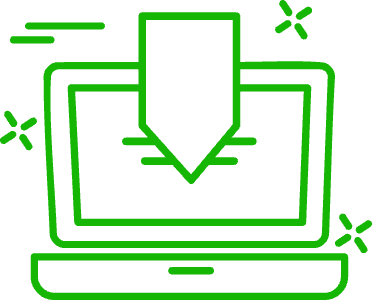 AIエンジンを活用した新技術でマルウェアを検知し、端末をマルウェア感染から保護します。
これまでのウイルス対策ソフトやふるまい検知、サンドボックスのように止められないことが前提の事後対策ではなく、未知の脅威でも実行前に検知し防御することができます。
AI（人工知能）
による自動判断
DNAレベルの
マルウェア解析
毎日の
アップデートが不要
管理者や端末に
負担をかけない
※　2018 NSS Labs Advanced Endpoint Protection Test 結果より
1.6　技術的セキュリティ
そのまま
アップデートが可能
ダッシュボード
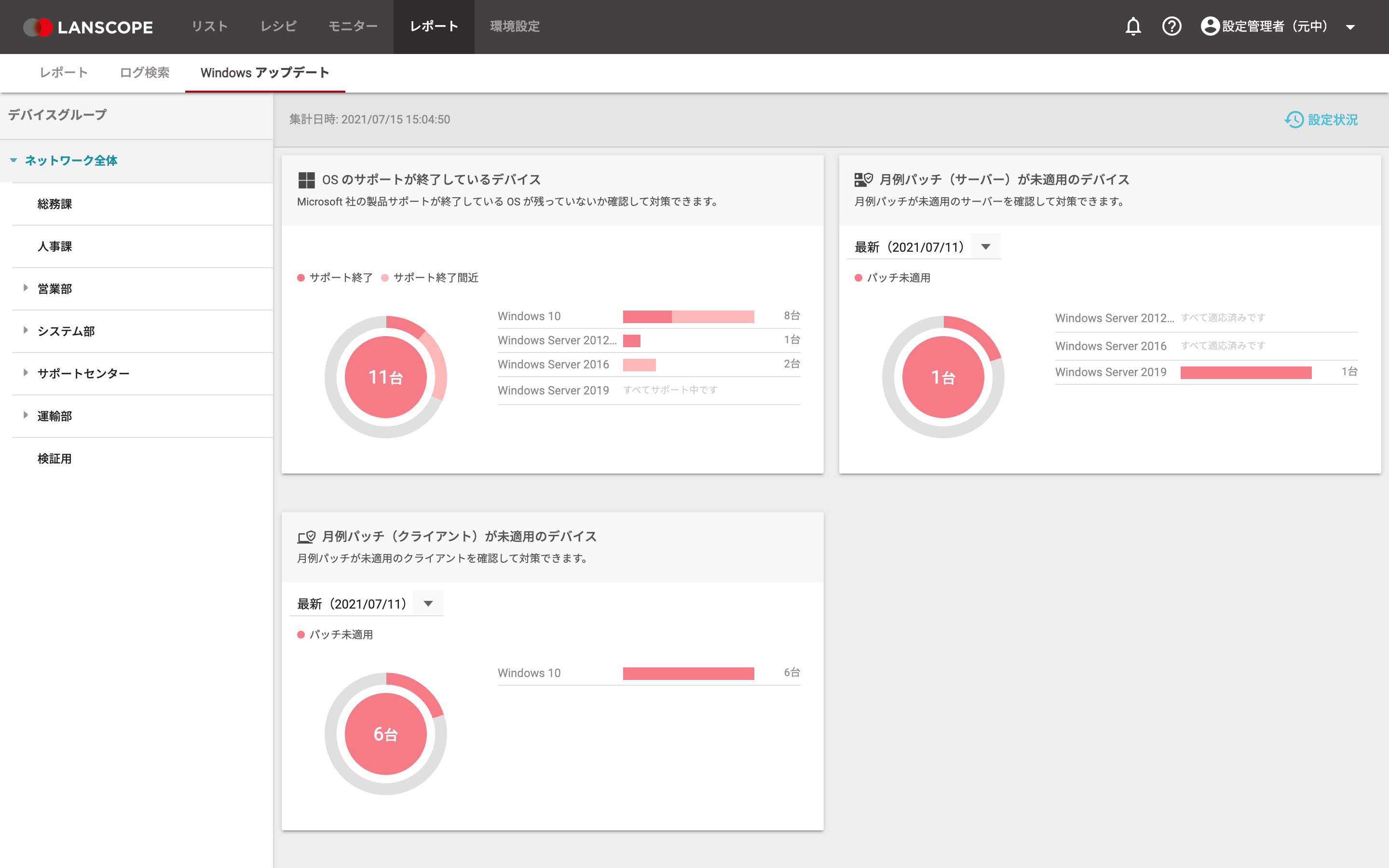 OSのサポート期限切れ
OSの台数を把握
脆弱性の有無が一目で分かり
その対策が簡単にできます
ダッシュボードでは、組織に存在する端末の中で、最新の状態に保たれていない脆弱な端末を自動で抽出しカードに表示します。カードの詳細には適用すべきパッチの情報を含んでいるため、専門的な知識がなくても、必要な対策を実施できます。対策情報はMOTEX から更新されるので、毎日ダッシュボードを確認するだけで、社内の脆弱な端末の発見・対策を支援します。
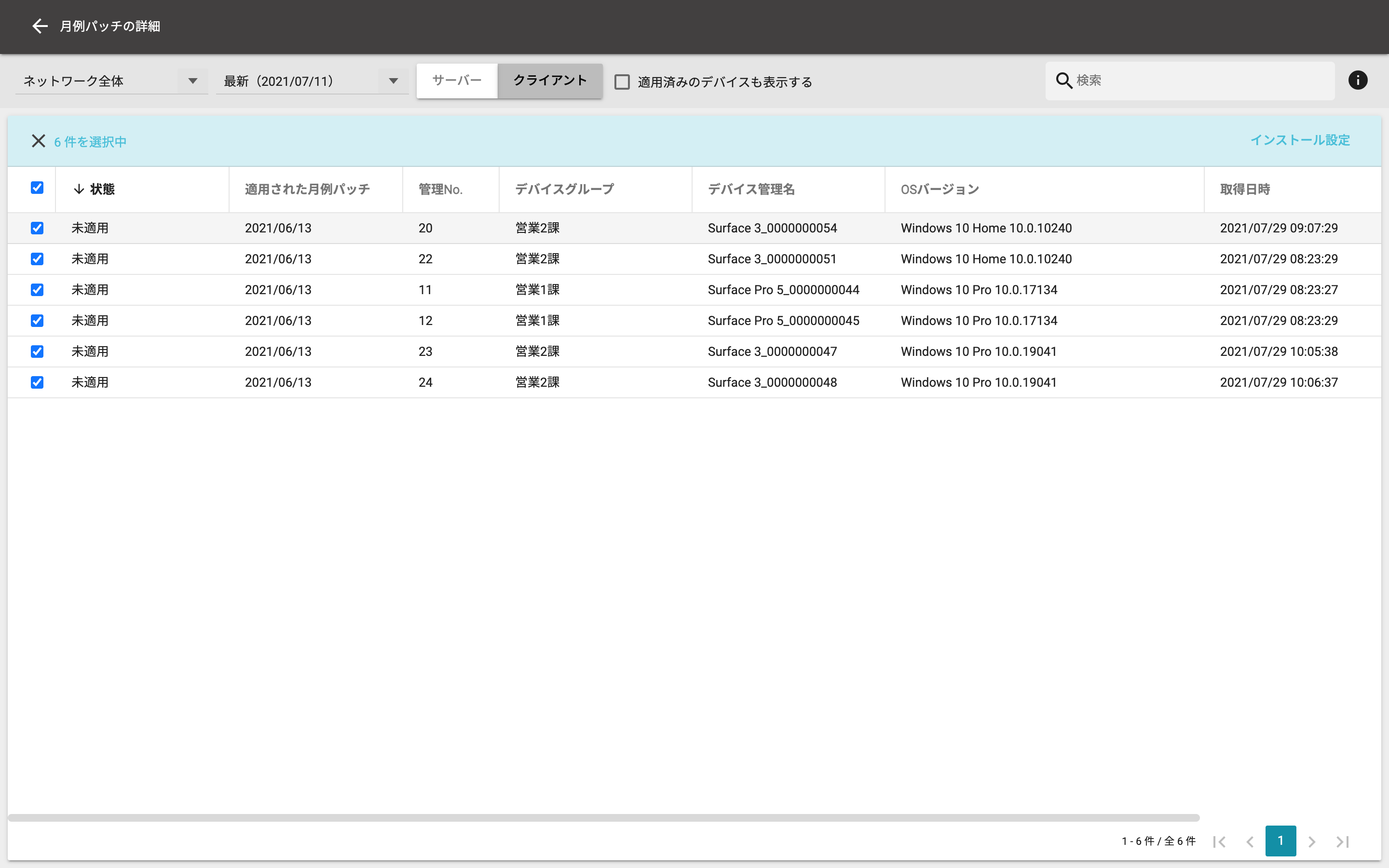 WindowsOSの月例パッチの適用状況を把握
1.9 クラウドサービスの利用
ISO27017 認証取得
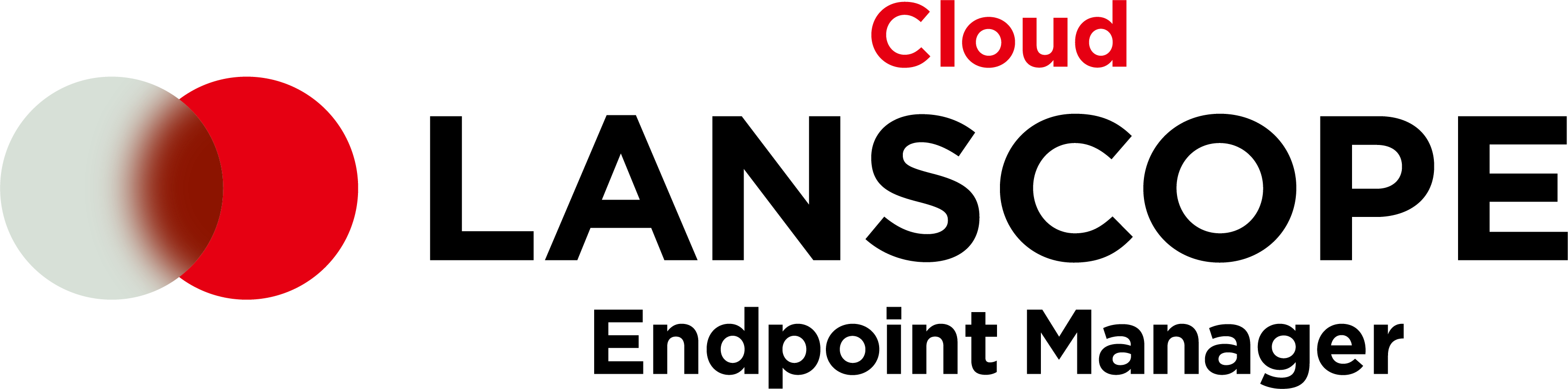 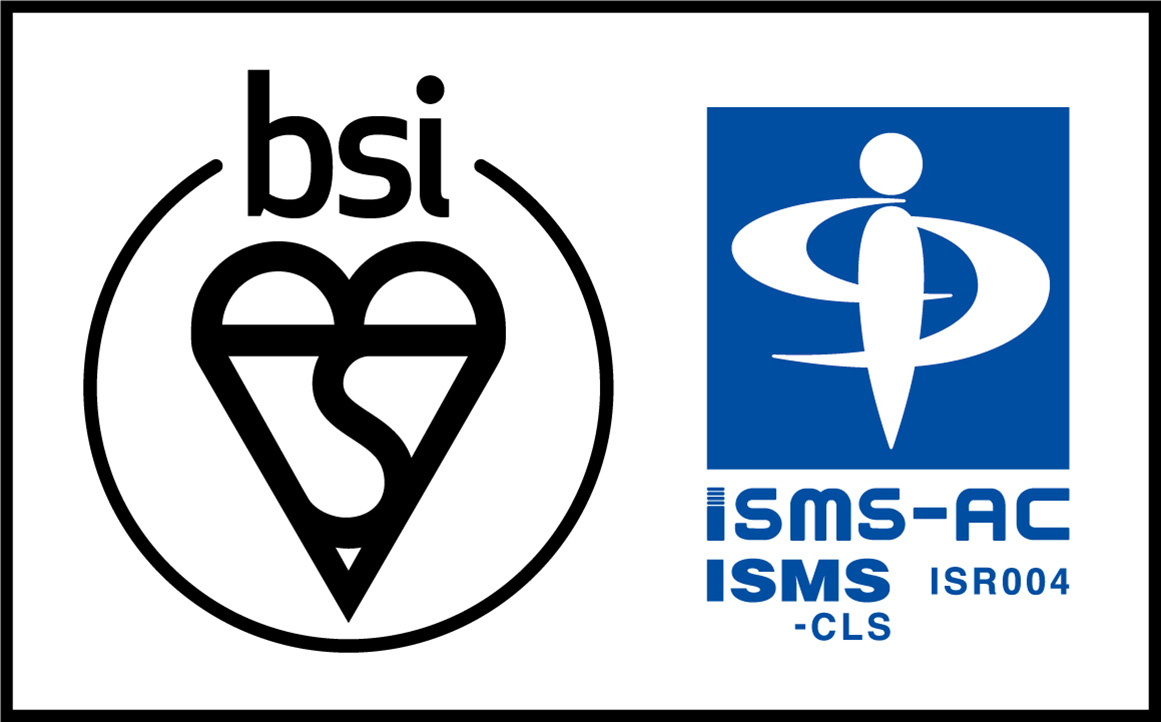 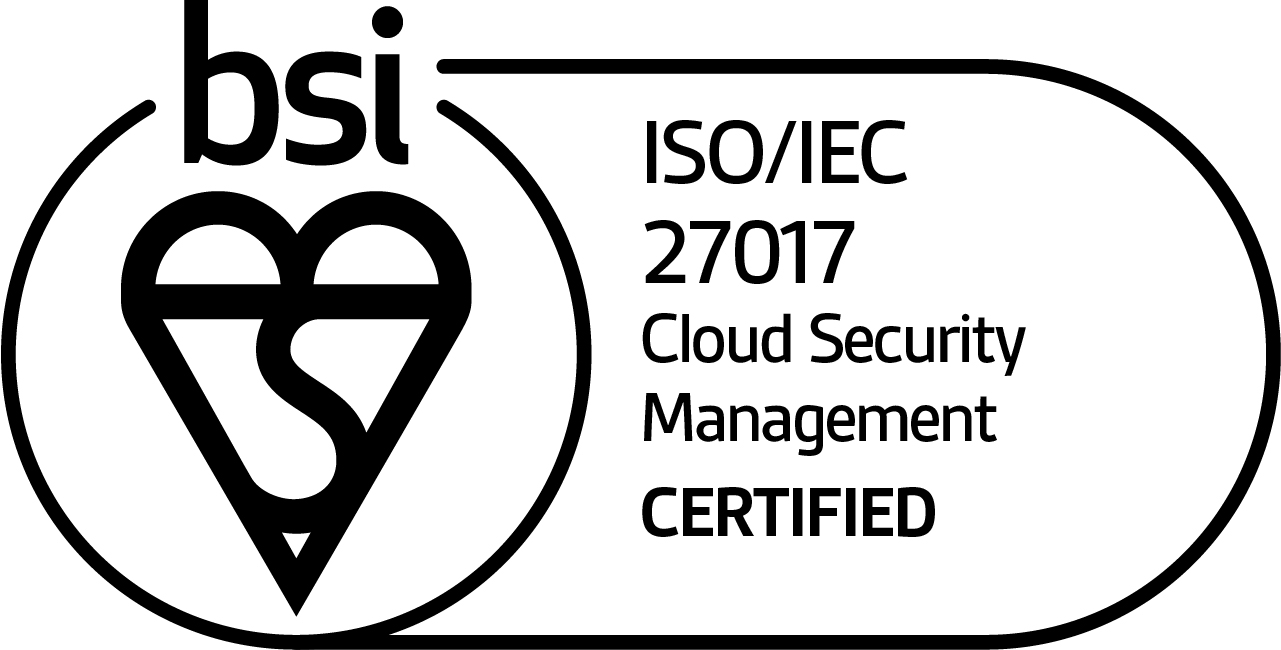 LANSCOPE Endpoint Manager クラウド版はクラウドセキュリティの国際規格を取得
●iOS・Android・Windows・macOSを一元管理​　
●Apple・Googleの認定プログラム対応で充実のモバイル管理​
●操作ログ・ファイル配信・記録メディア制御でPC管理​
LANSCOPE Endpoint Manager クラウド版は、クラウドセキュリティの国際規格「ISO/IEC 27017」の認証を取得しています。クラウドサービスのための情報セキュリティ管理策の実践と規範がなされていることを認定する国際規格のため安心してご利用いただけます
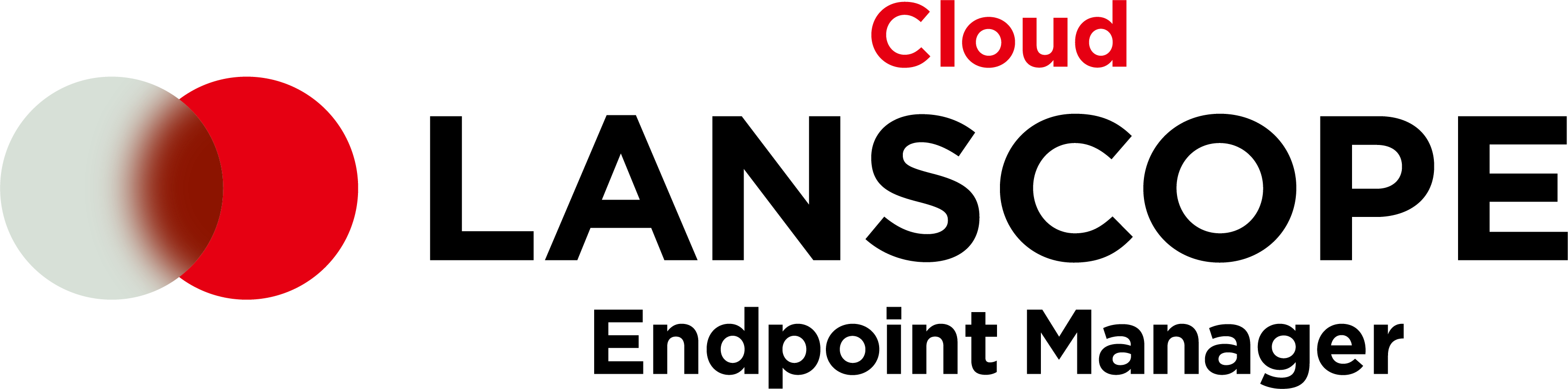 60日間無料体験キャンペーン中
LANSCOPE Endpoint Manager クラウド版の体験版は 60日間たっぷり利用できます。十分に機能を検証していただき、ご検討ください。設定したポリシーや取得した情報を含め、そのまま製品版へのデータ引き継ぎが可能です。また体験版利用中も、弊社サポートセンターにお電話やメールで問い合わせが可能。体験期間中は、マニュアルやオンラインで学べるトレーニング動画も公開しています
●各種マニュアル・問い合わせが可能
●動画で設定方法を説明
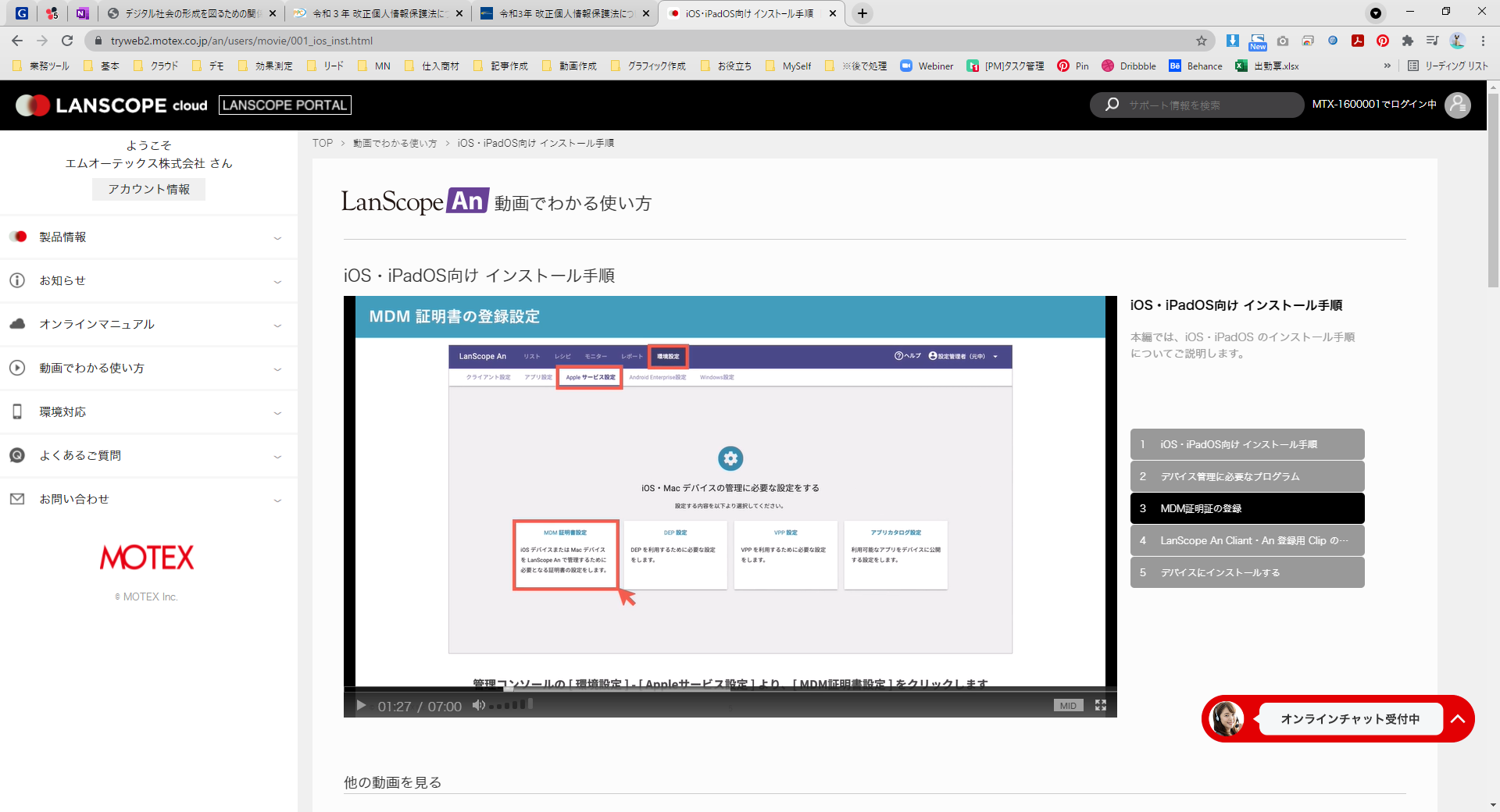 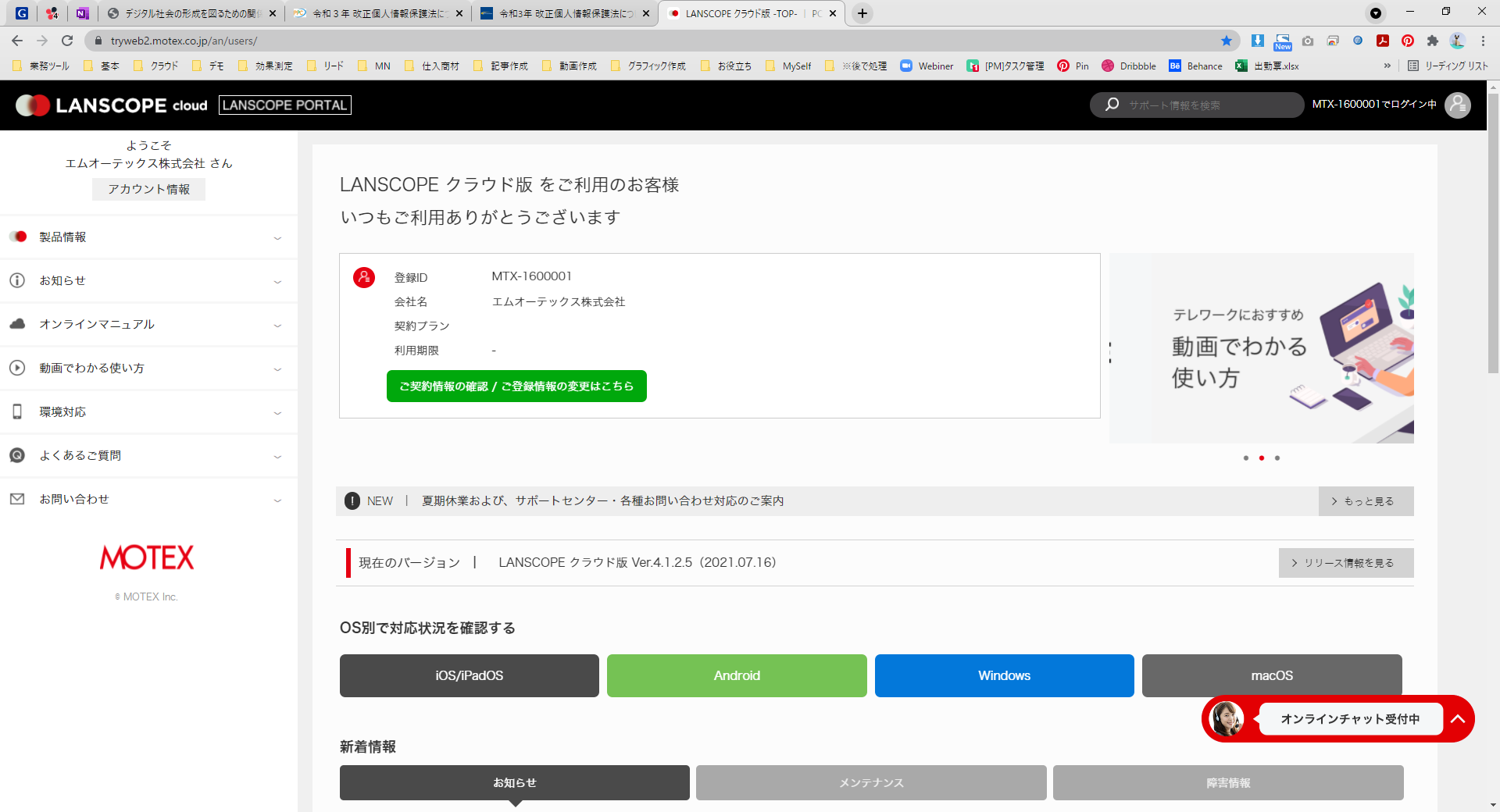 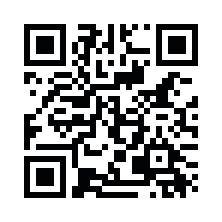 https://go.motex.co.jp/l/320351/2017-06-21/c55z
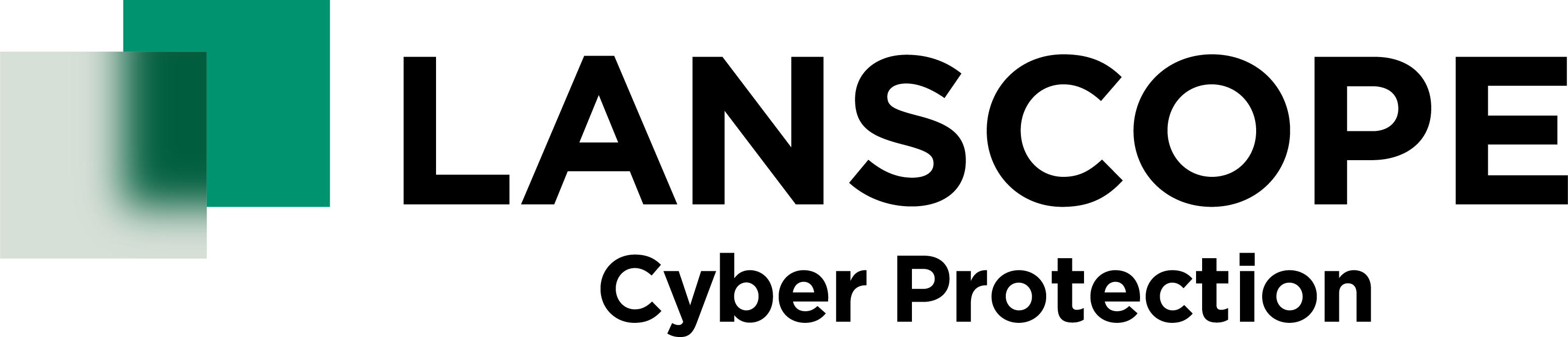 AIアンチウイルス無料体験実施中
ー 選べる2つの検知エンジン  ー
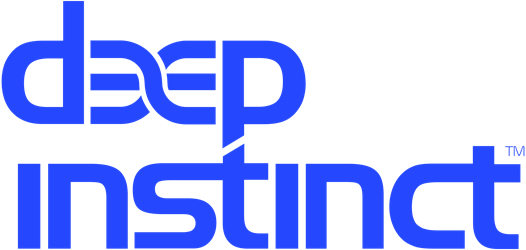 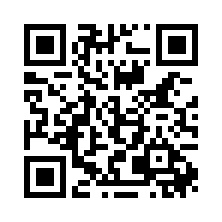 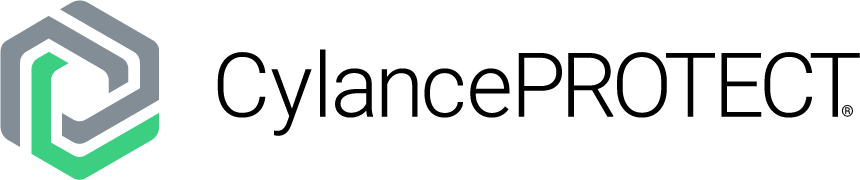 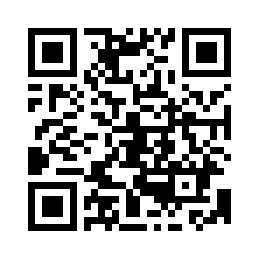 本資料は2022年3月版　文部科学省「教育情報セキュリティポリシーに関するガイドライン」に基づいて作成しています。
あくまで抜粋・まとめ版となりますので、対策時には正式版もご参照いただくことを推奨します
文部科学省：https://www.mext.go.jp/content/20220304-mxt_shuukyo01-100003157_1.pdf